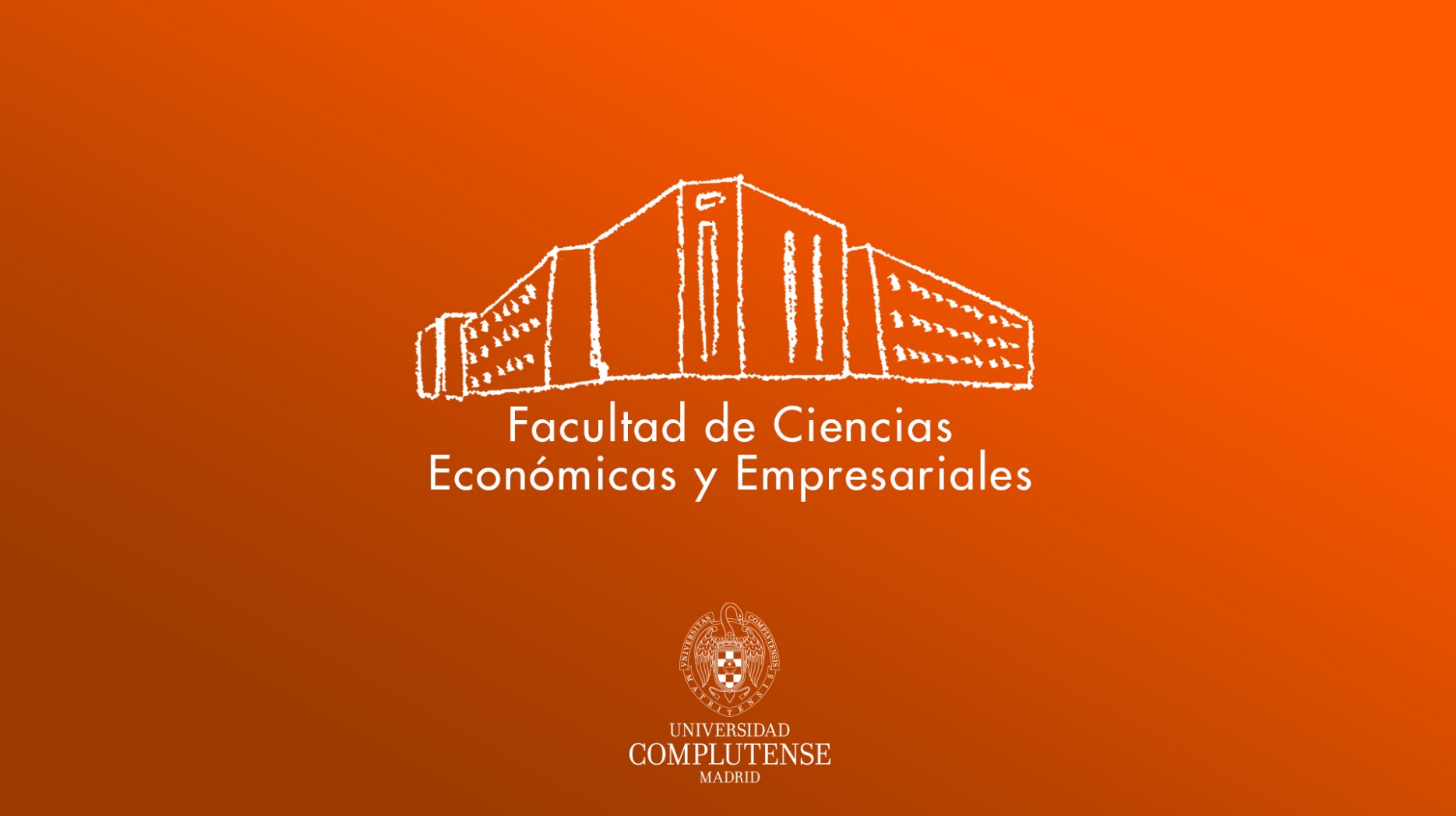 Encuestas de satisfacción PAS2022-23
FACULTAD DE CIENCIAS ECONÓMICAS Y EMPRESARIALES
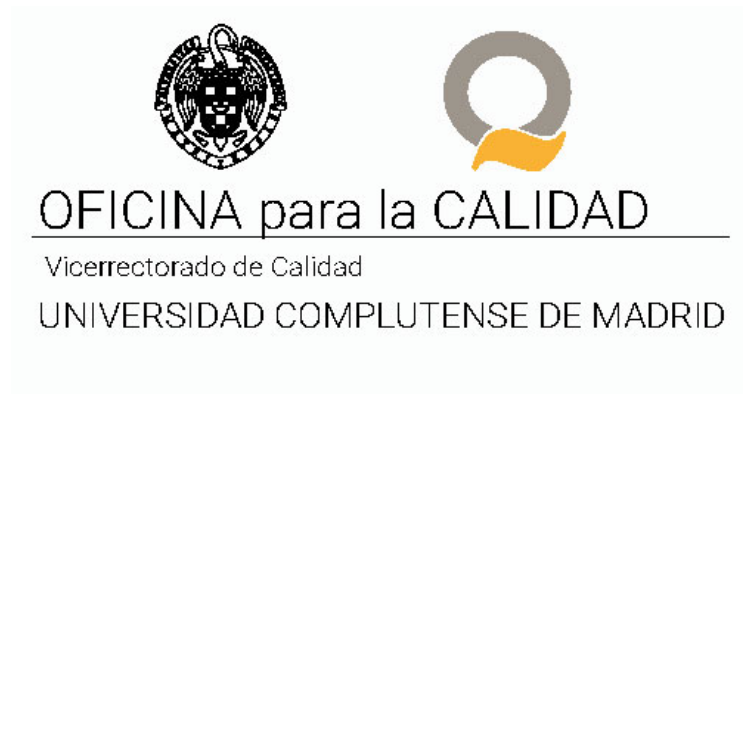 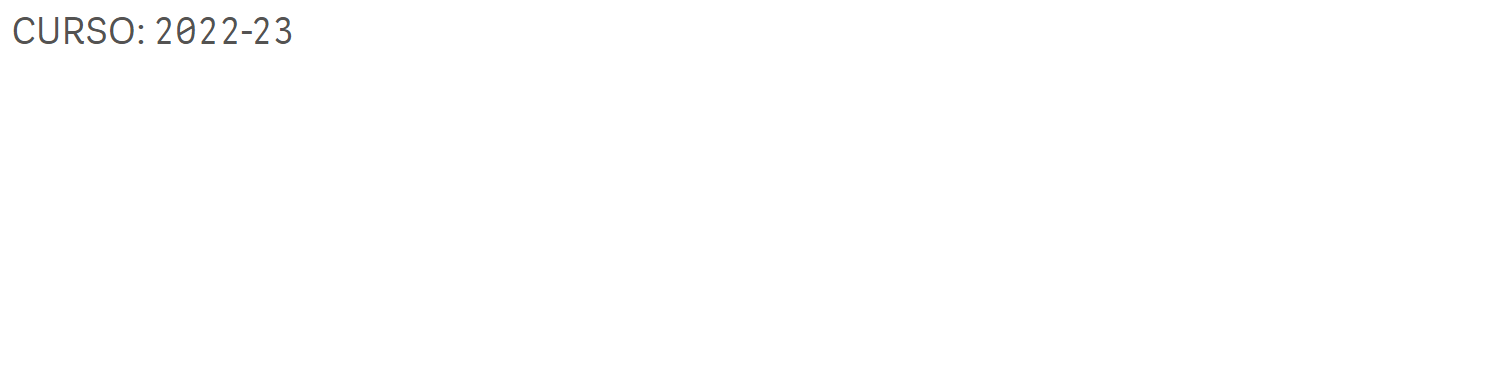 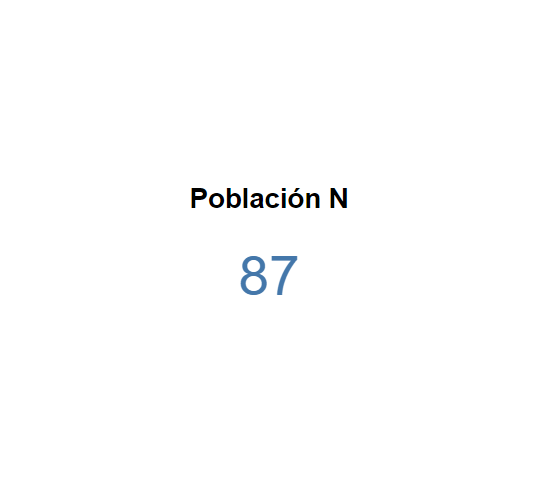 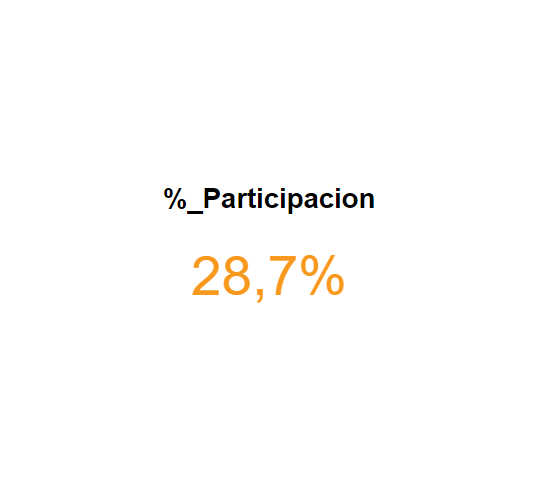 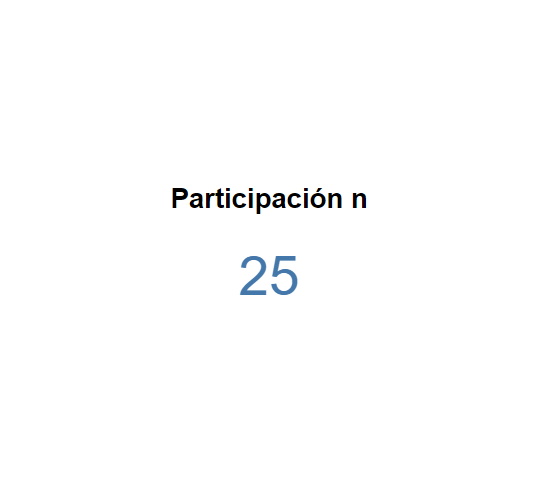 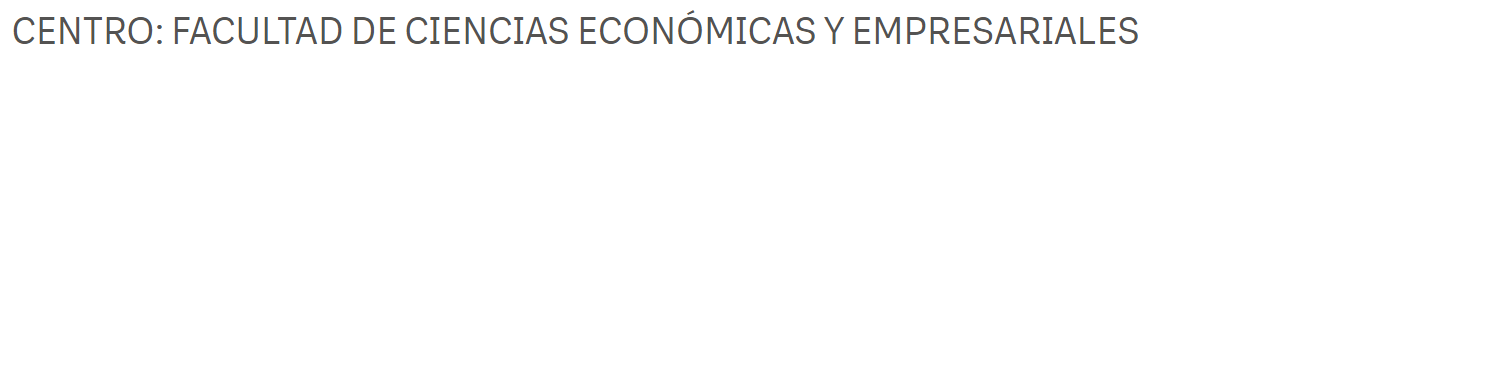 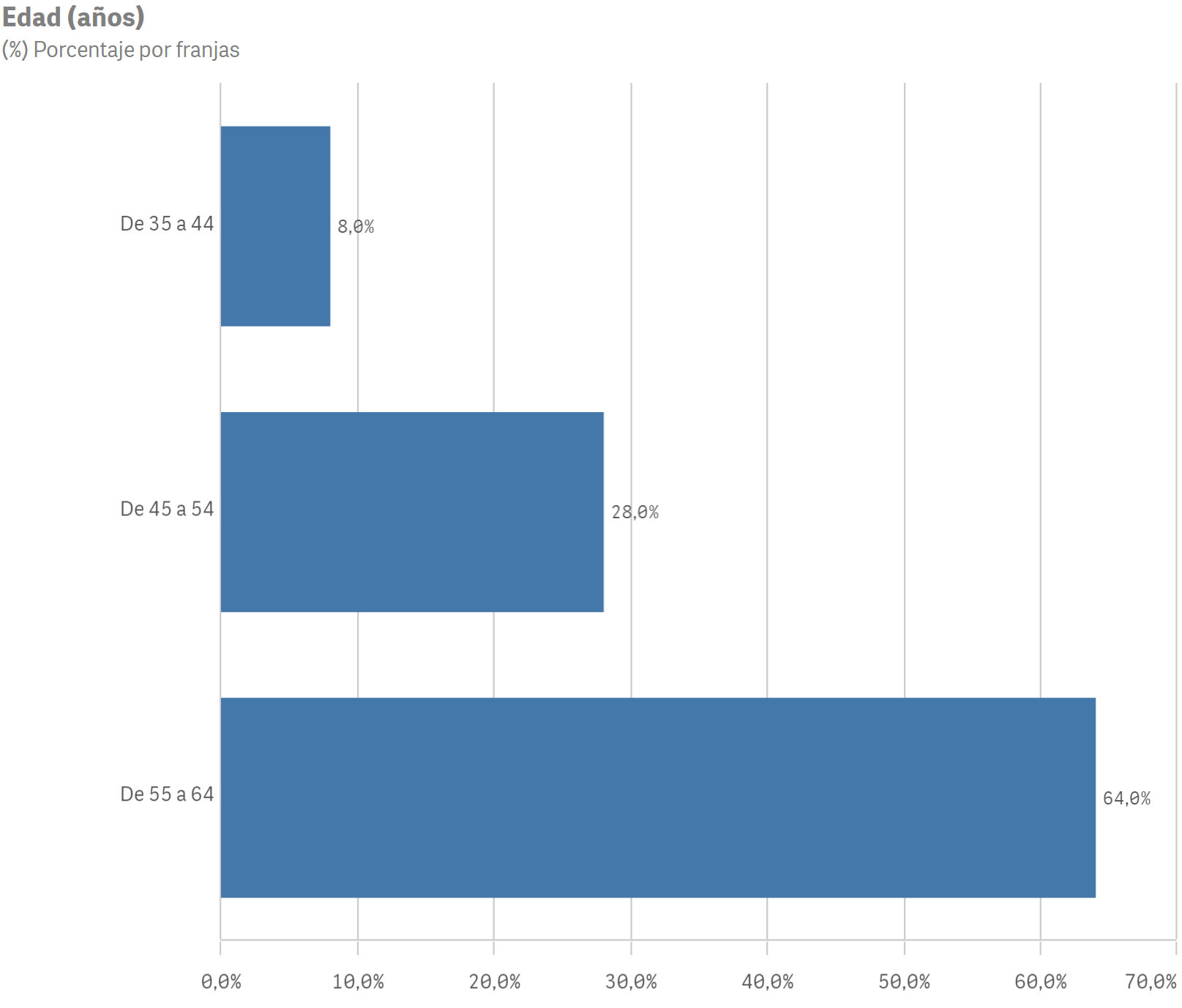 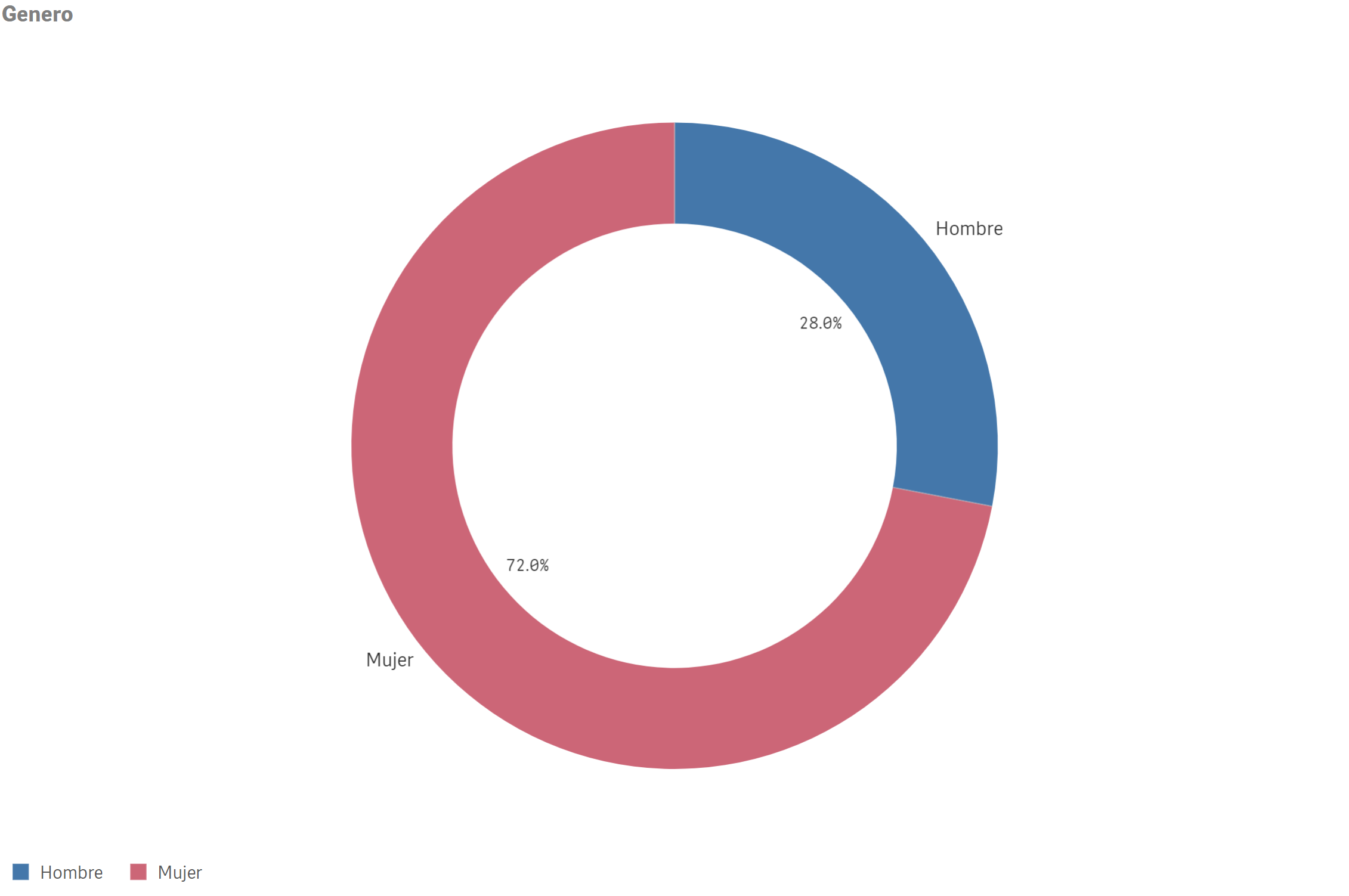 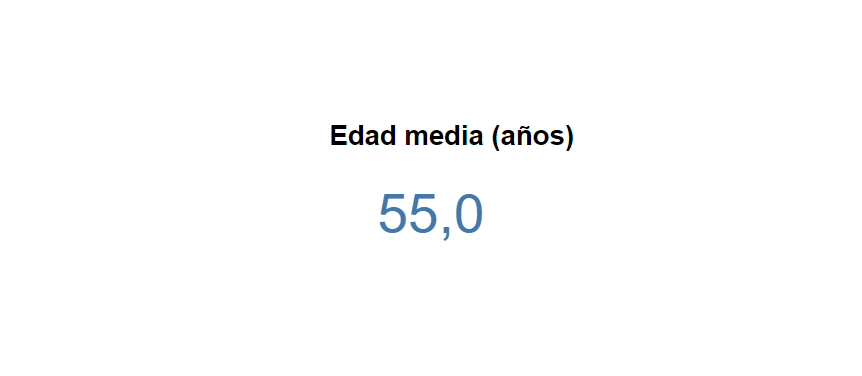 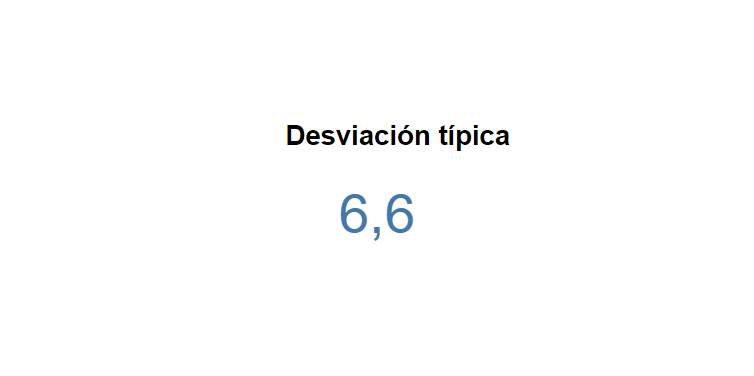 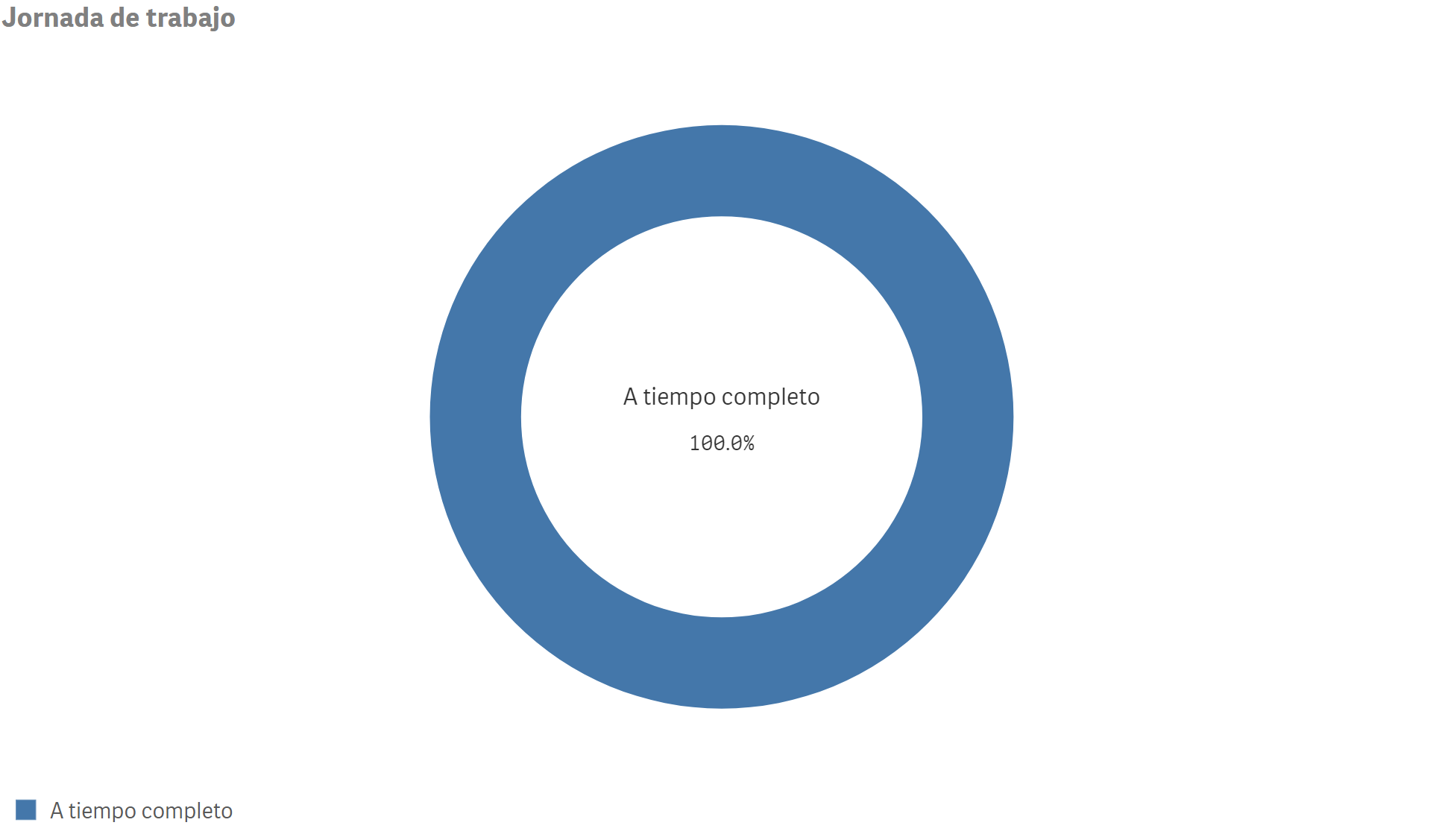 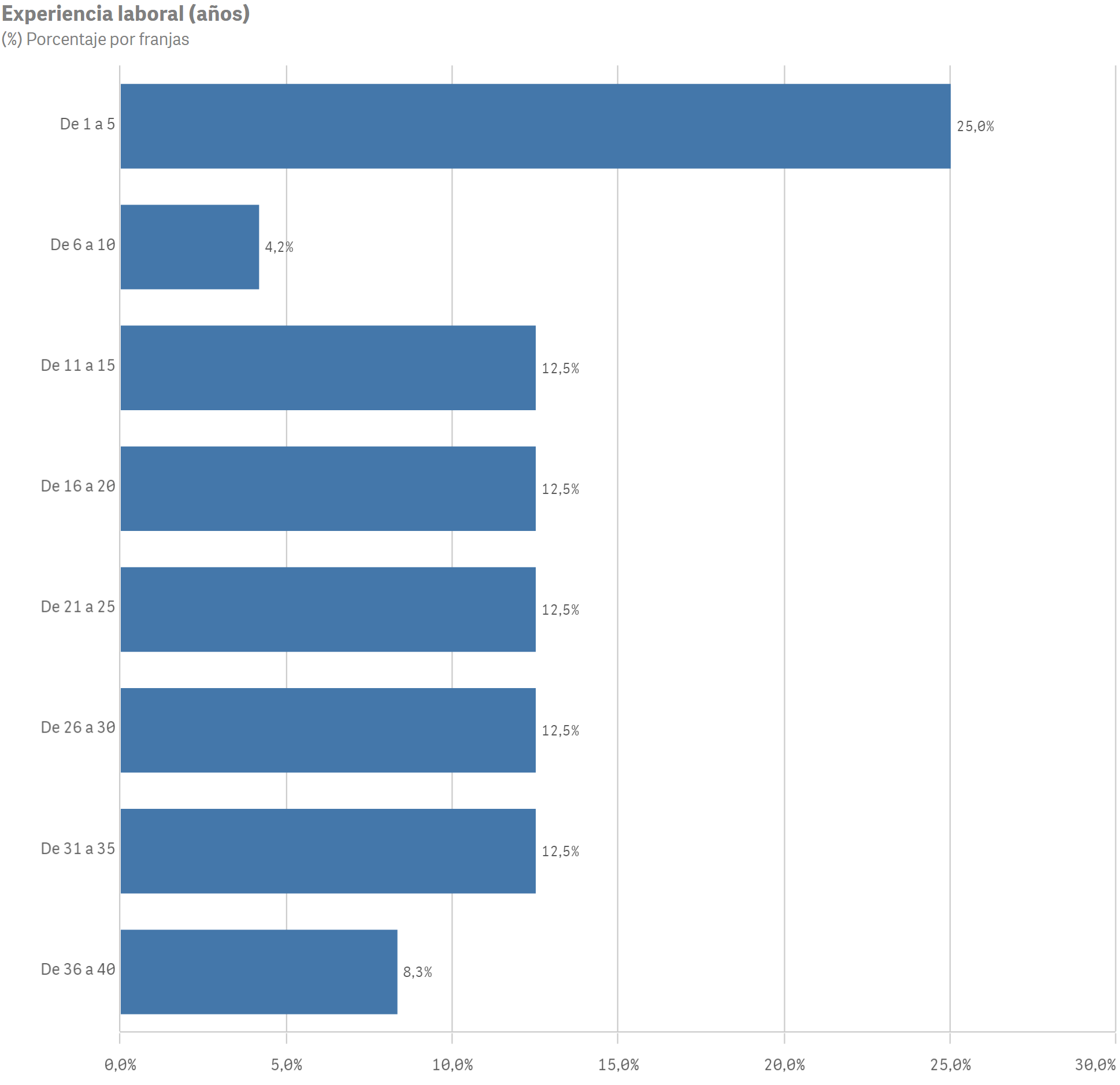 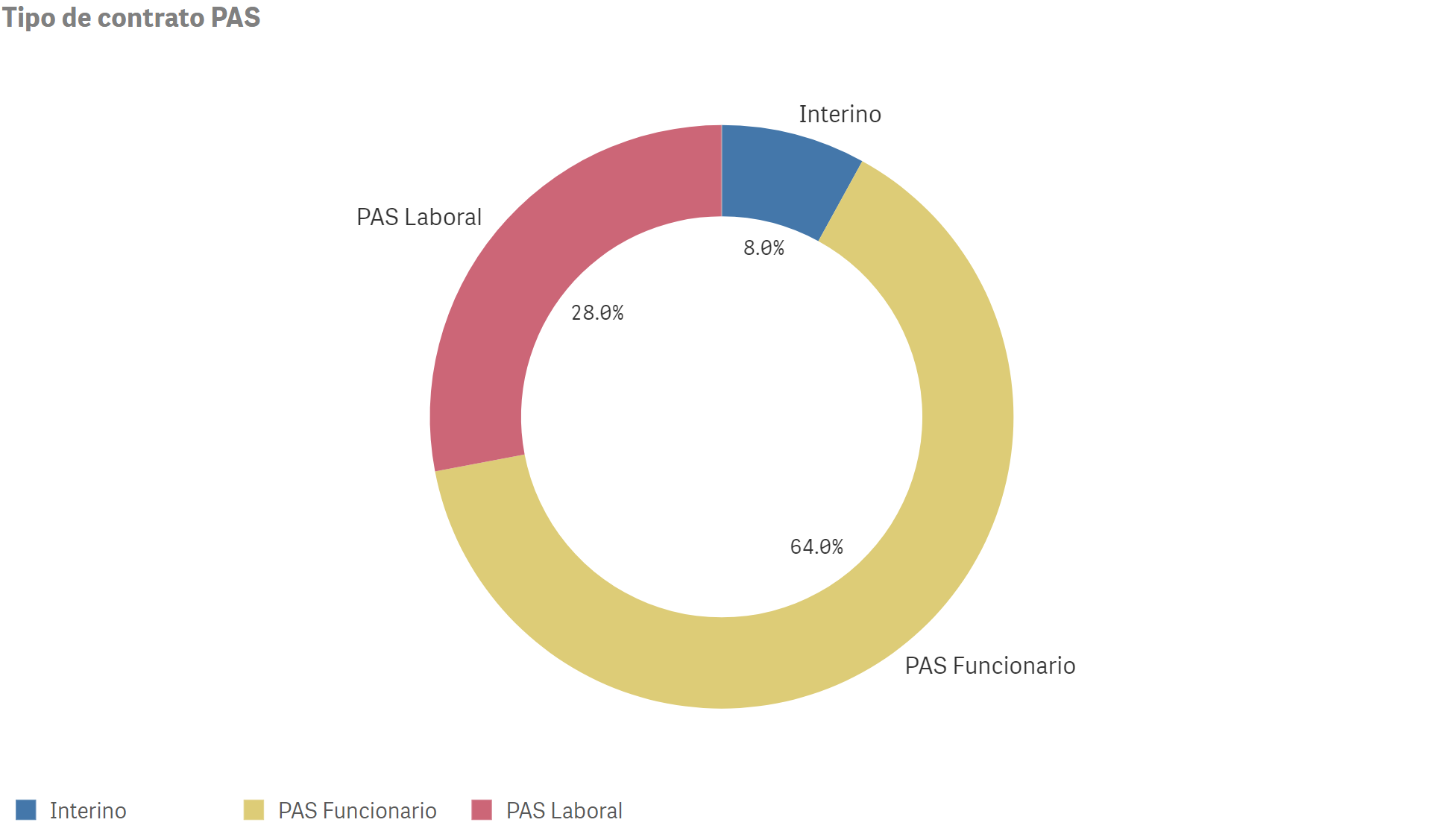 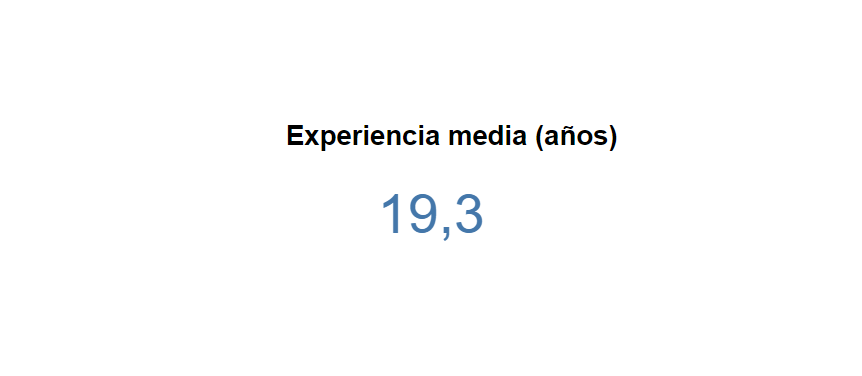 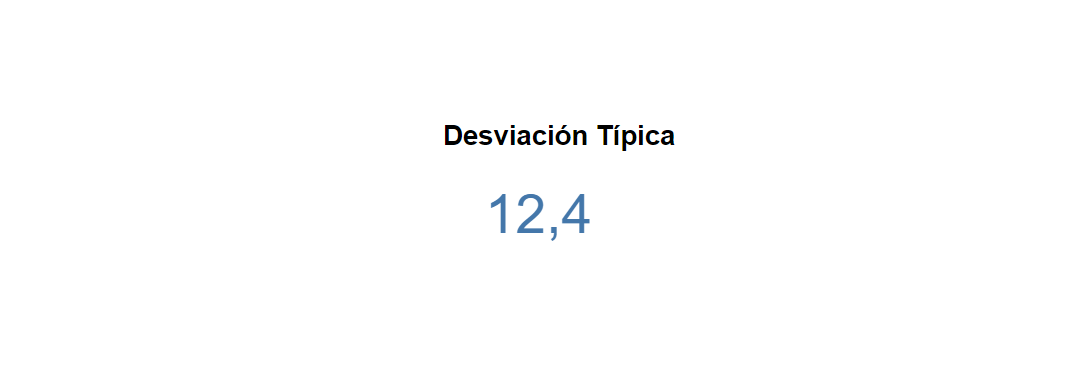 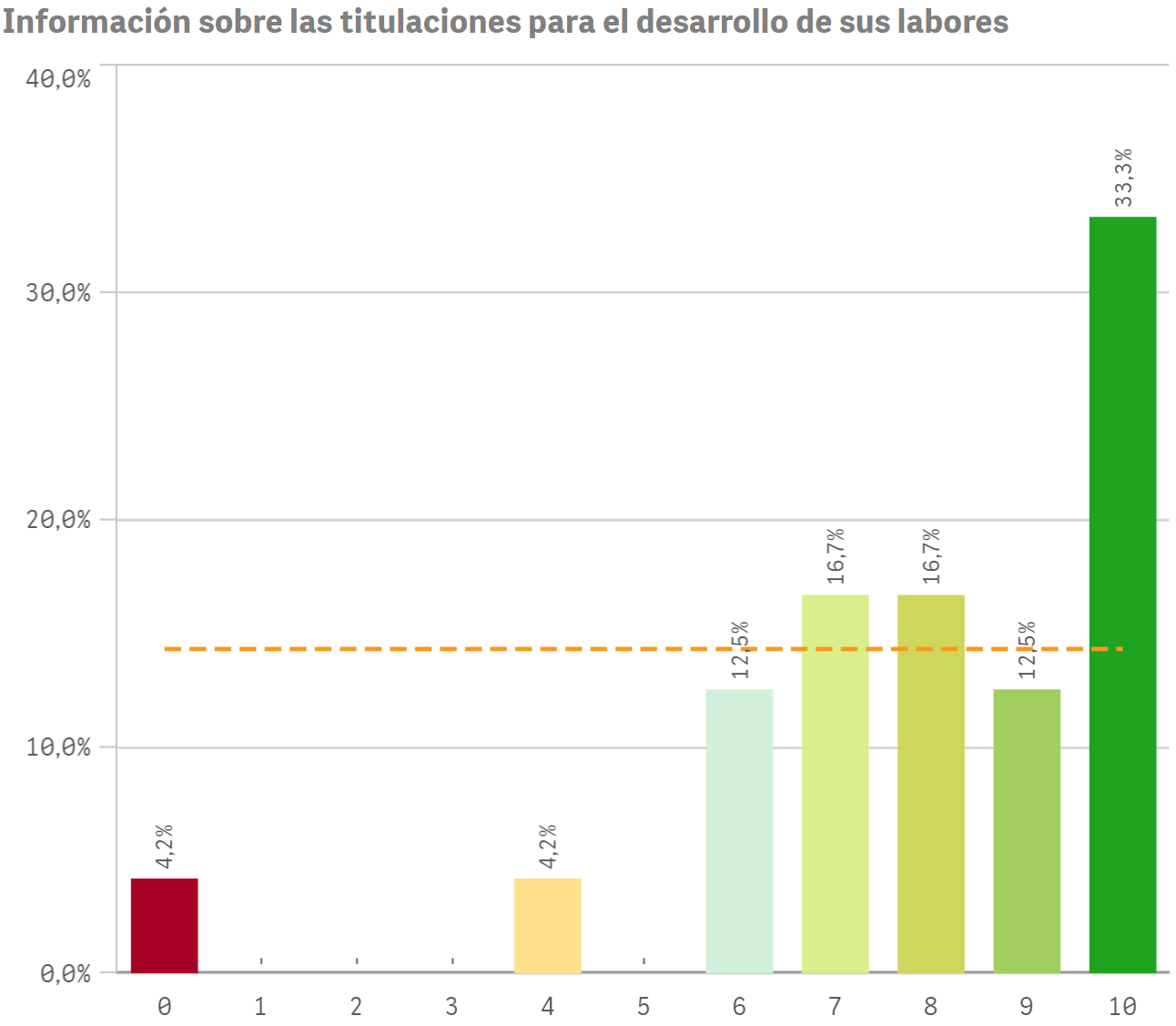 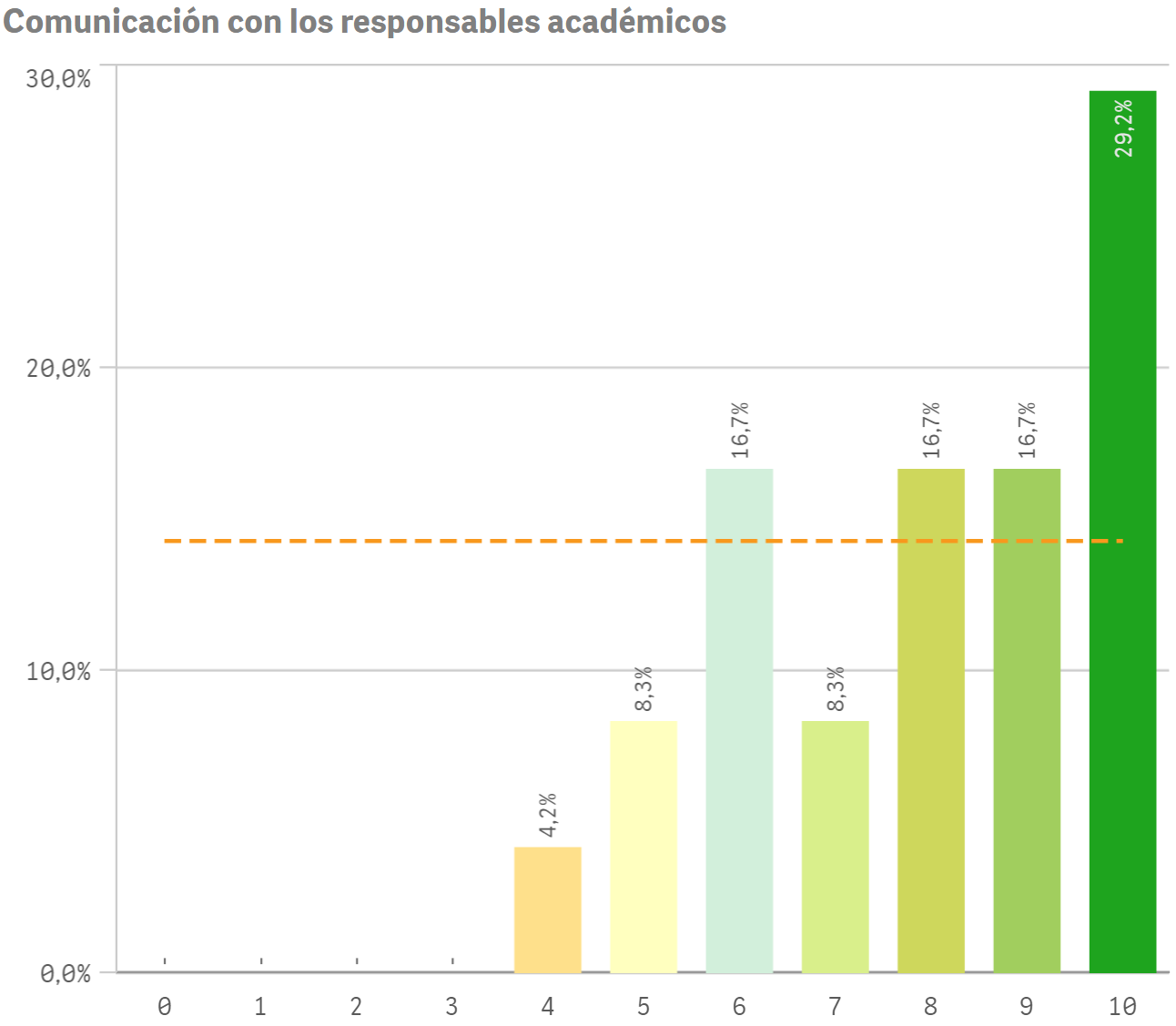 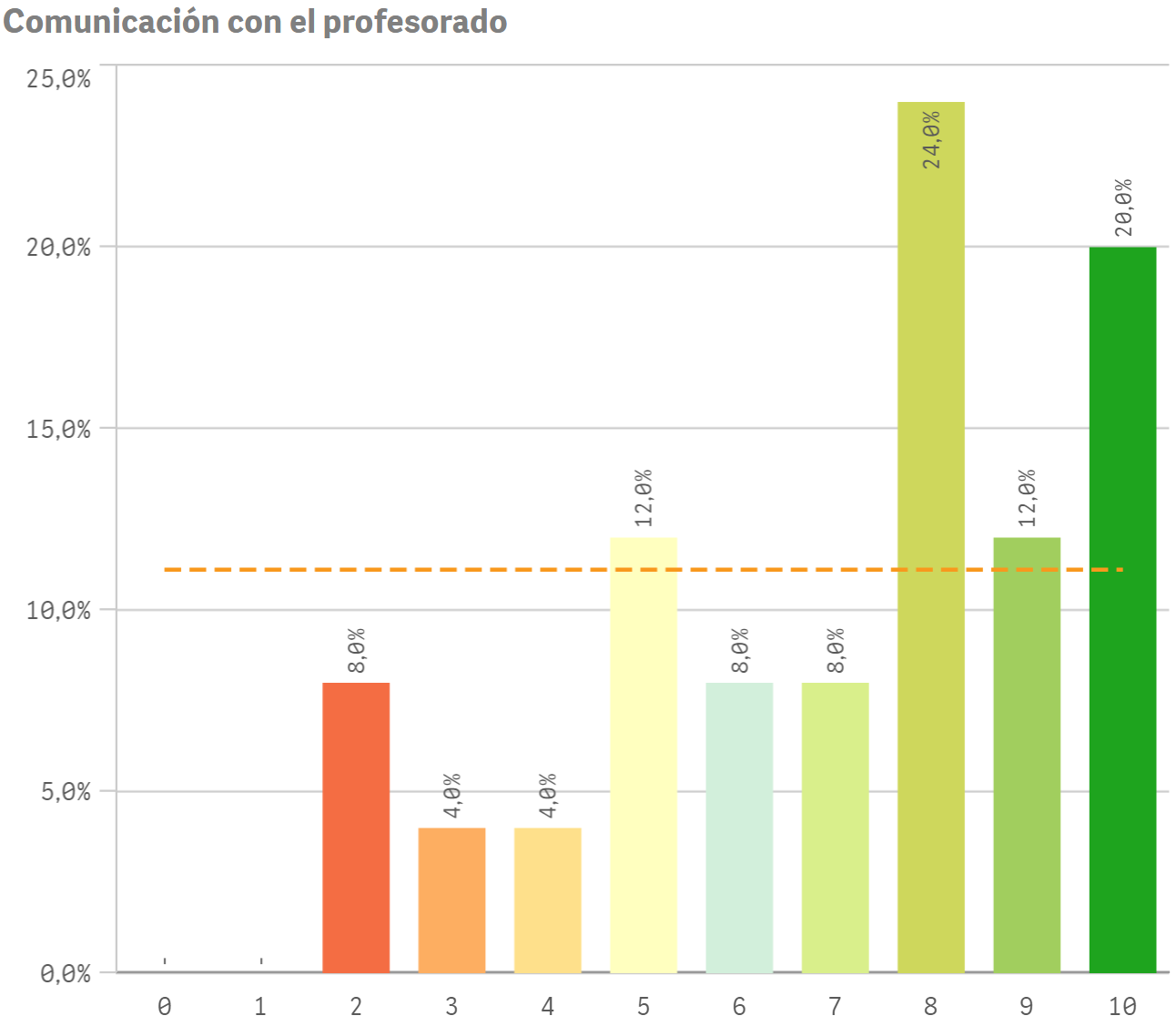 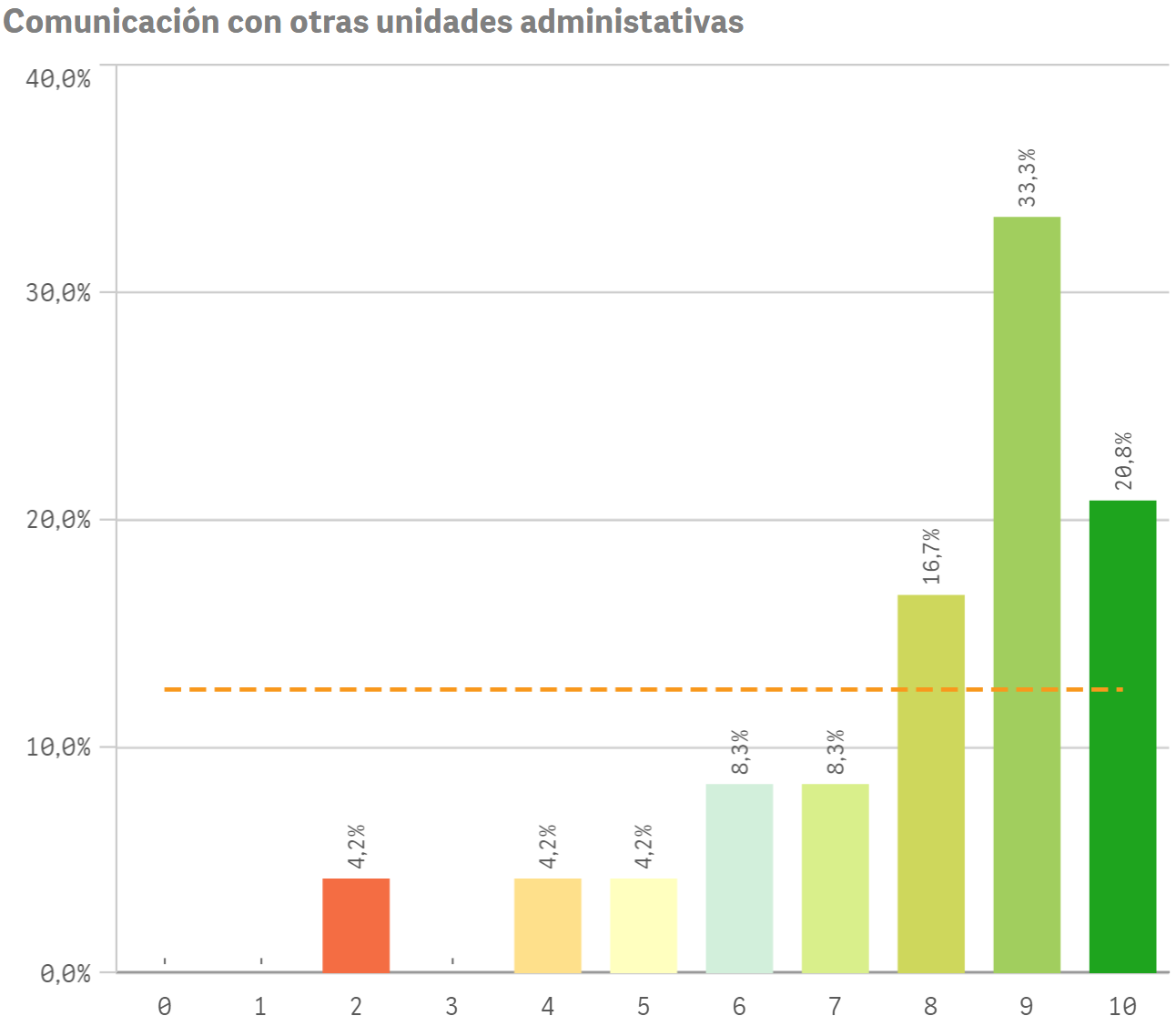 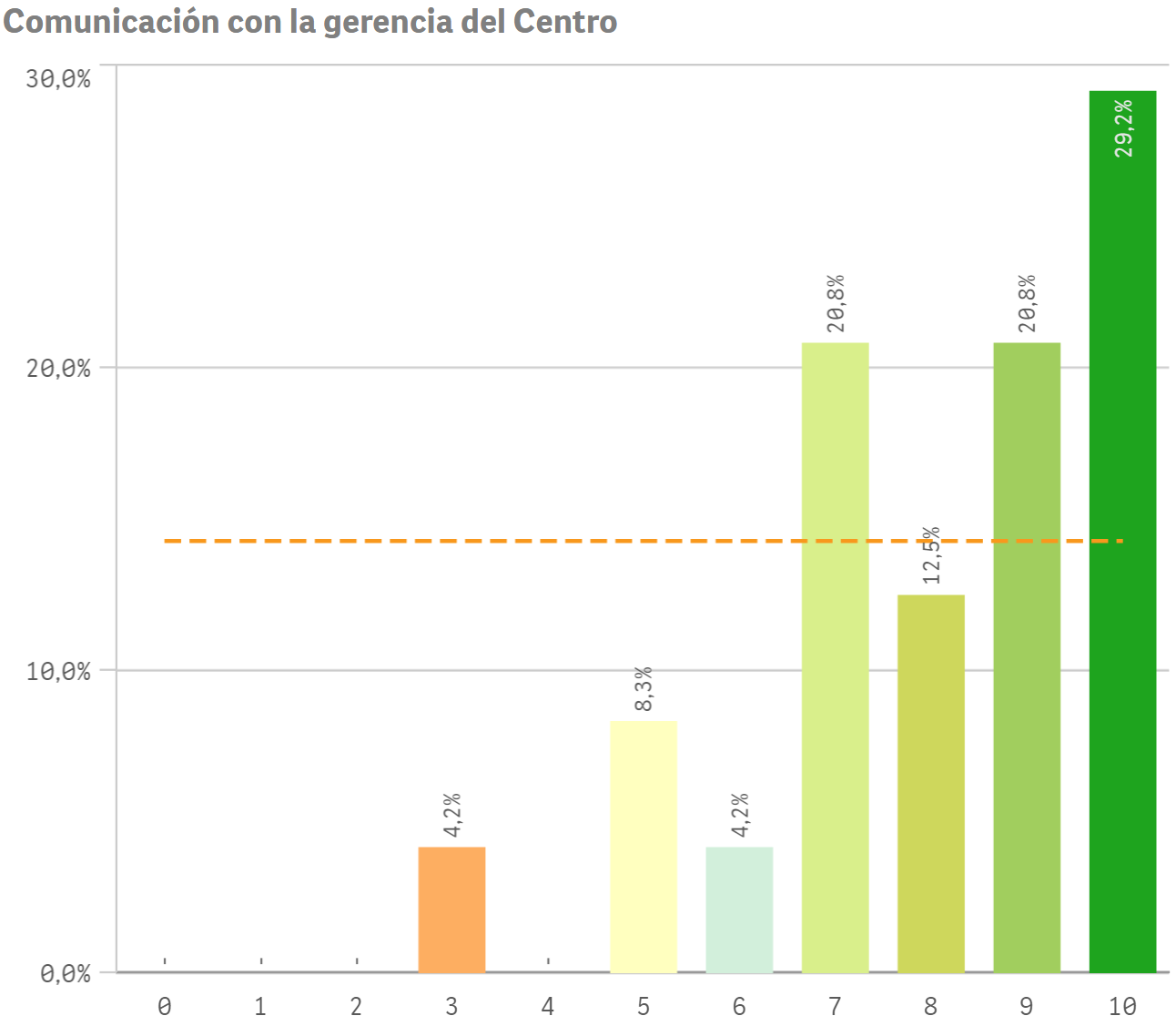 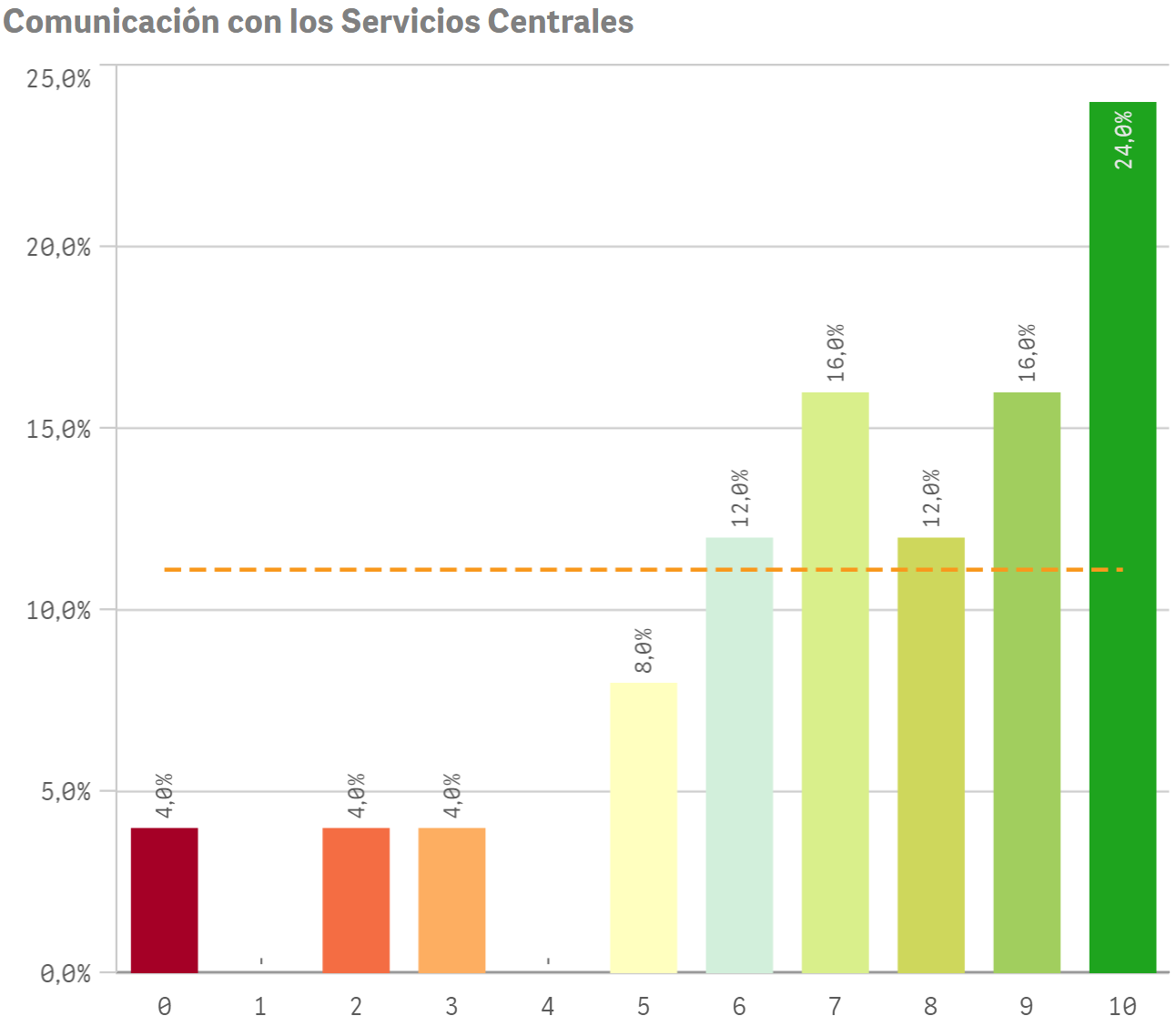 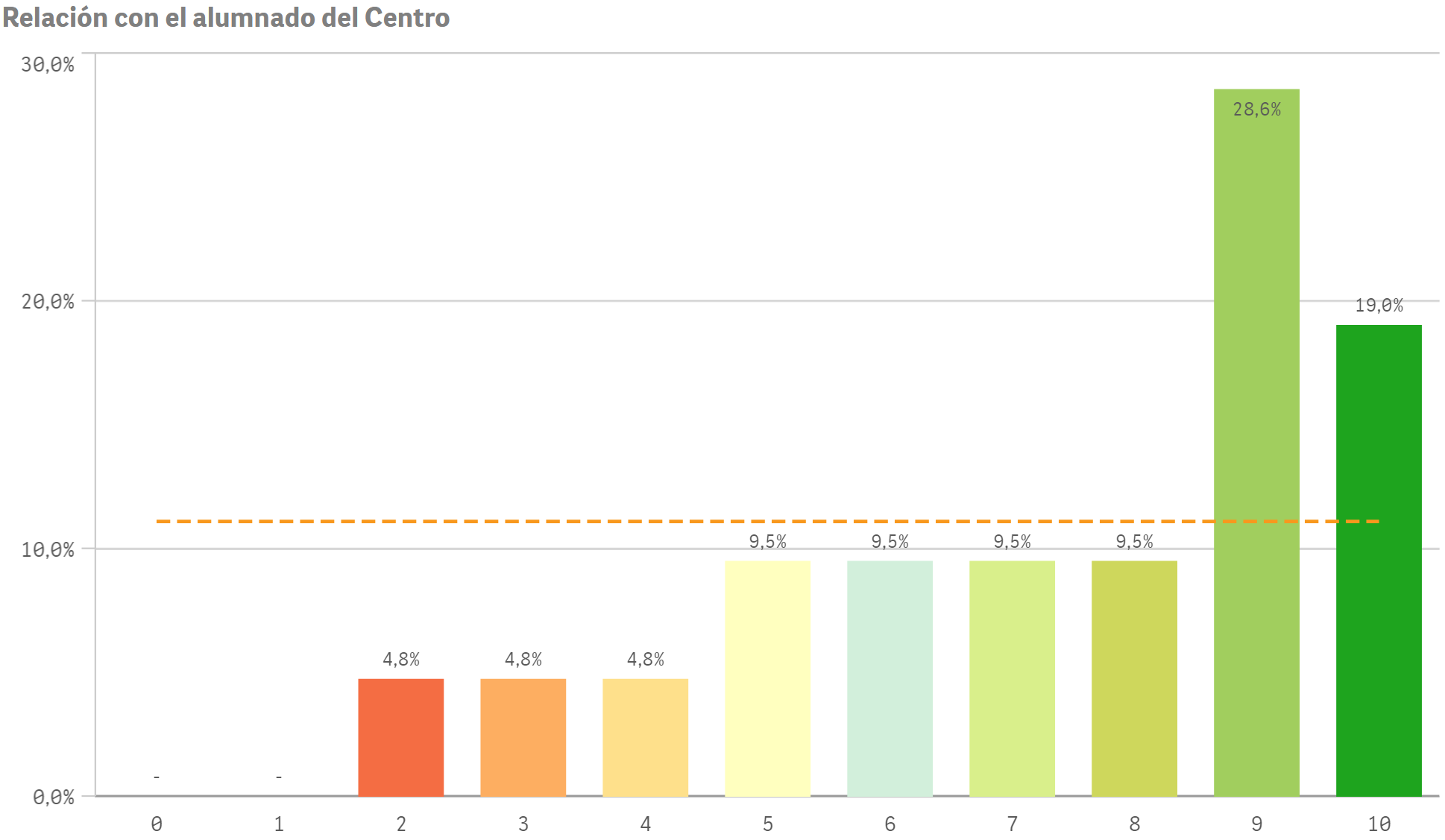 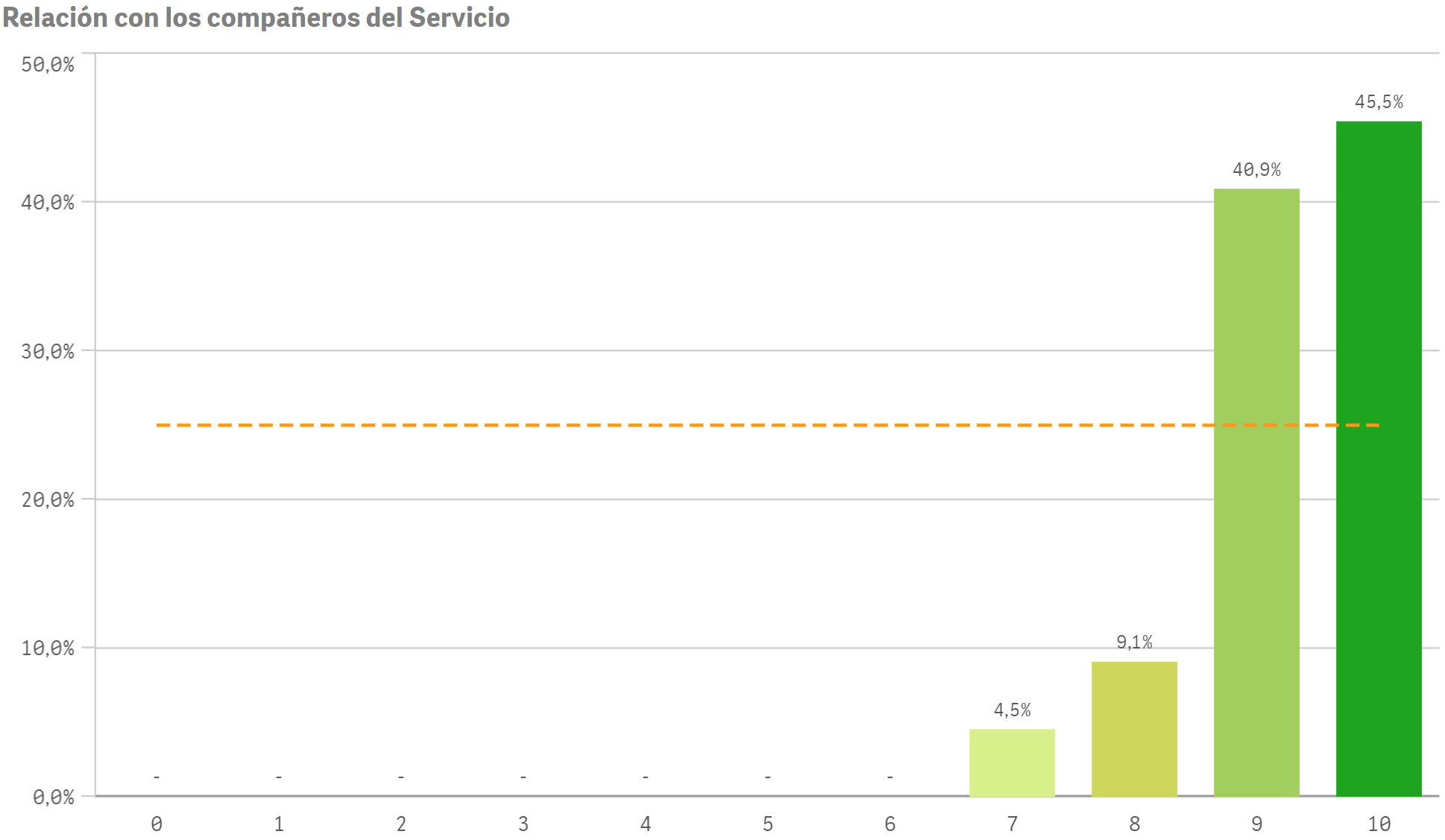 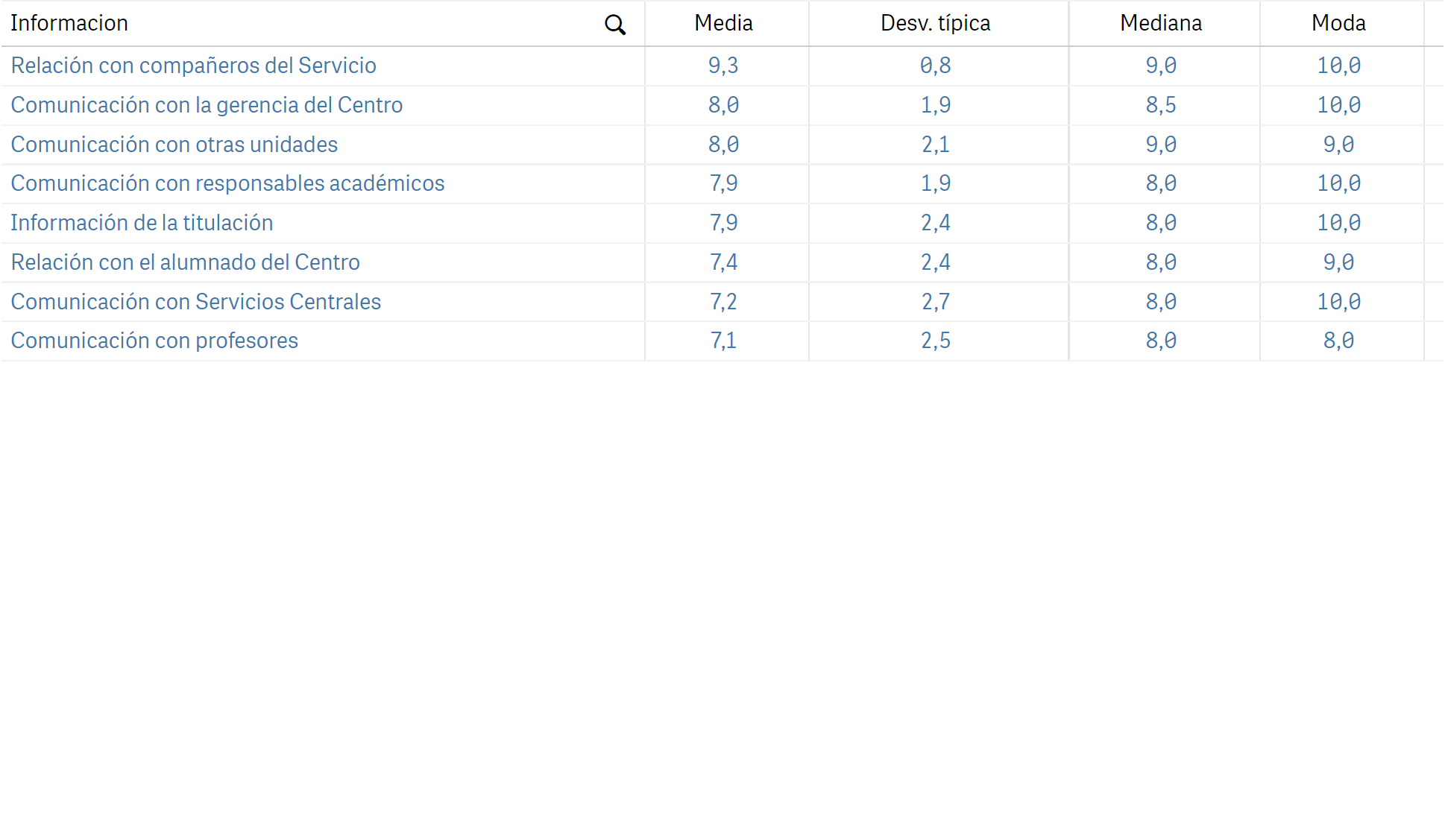 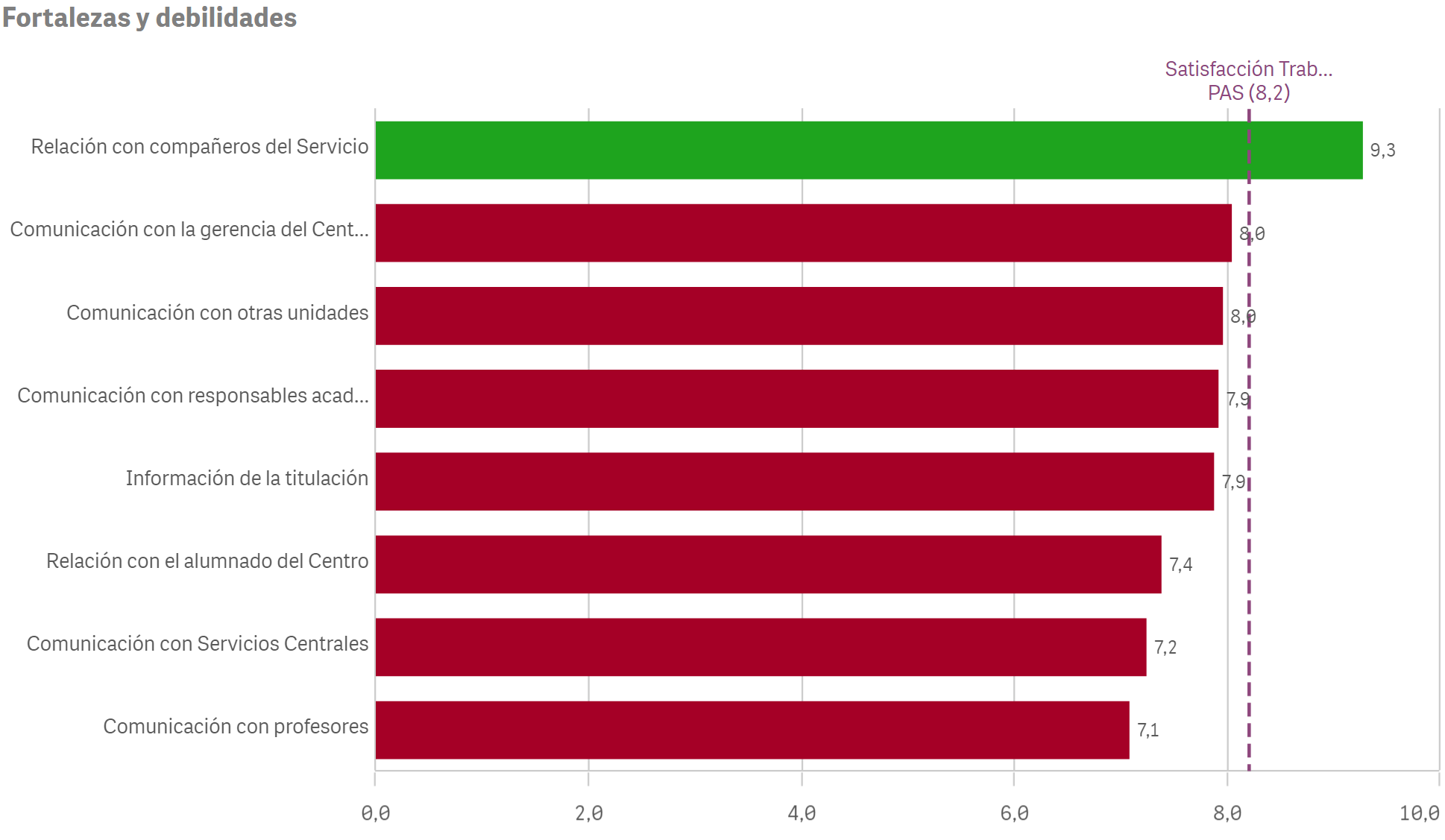 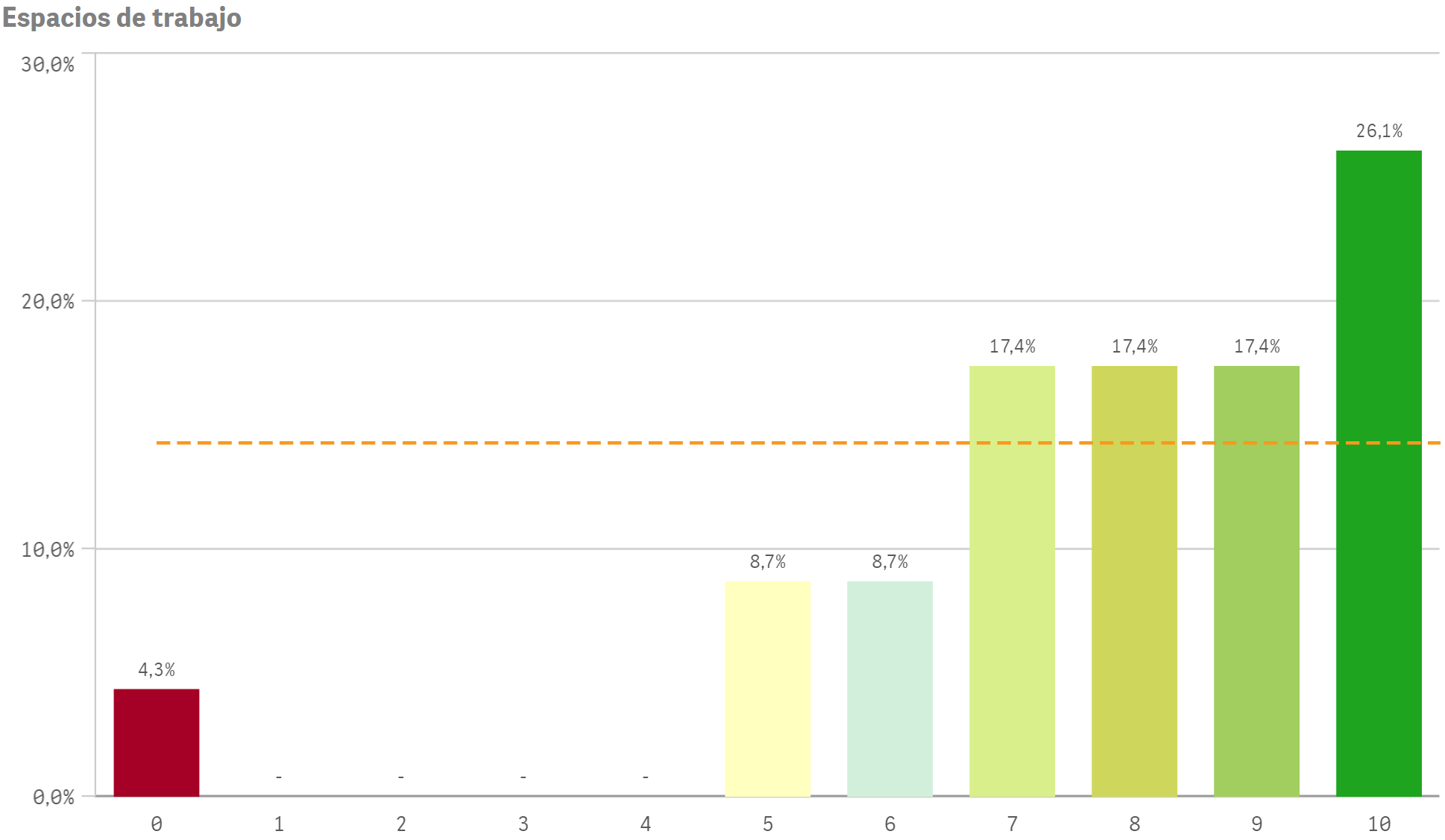 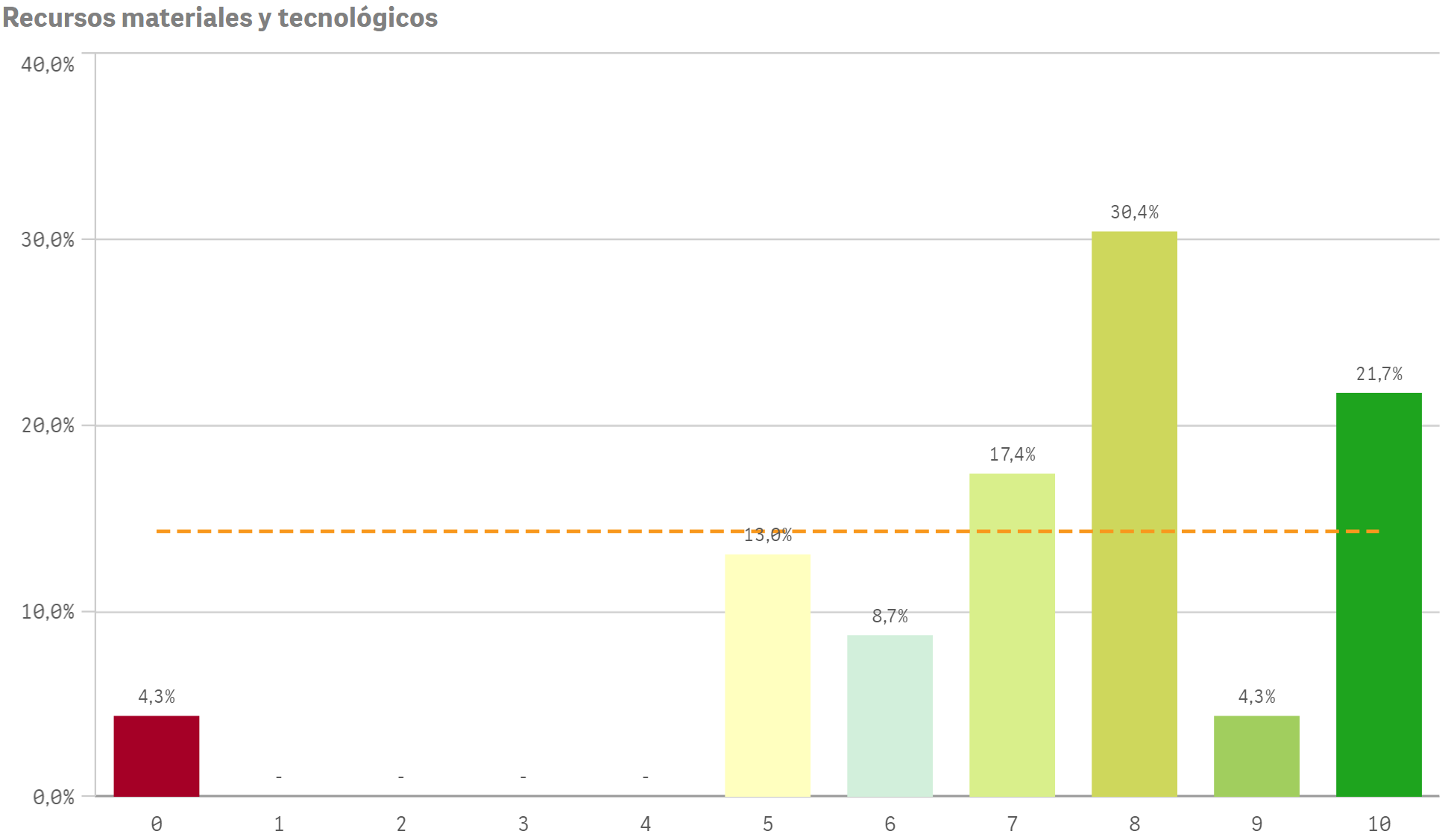 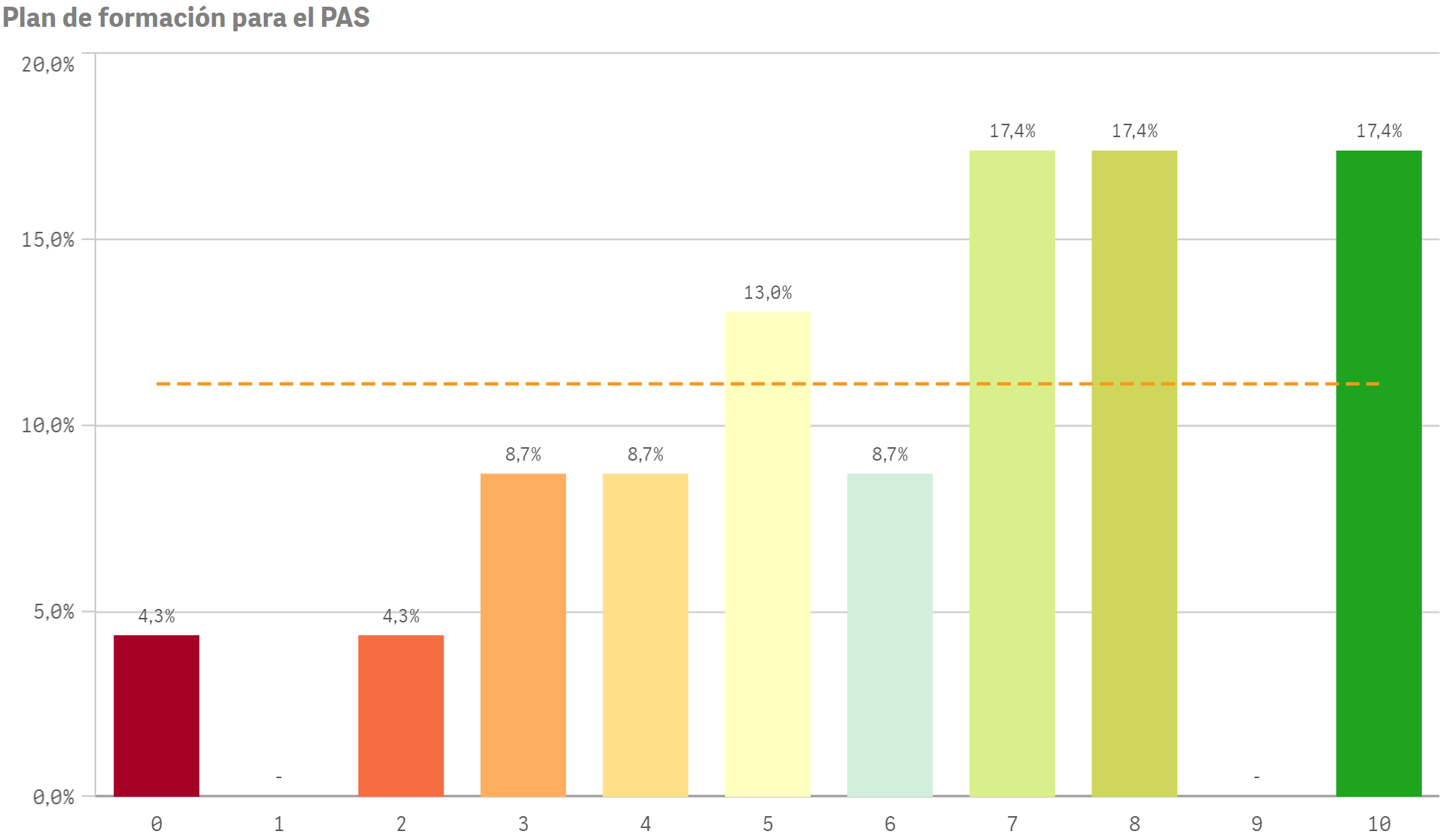 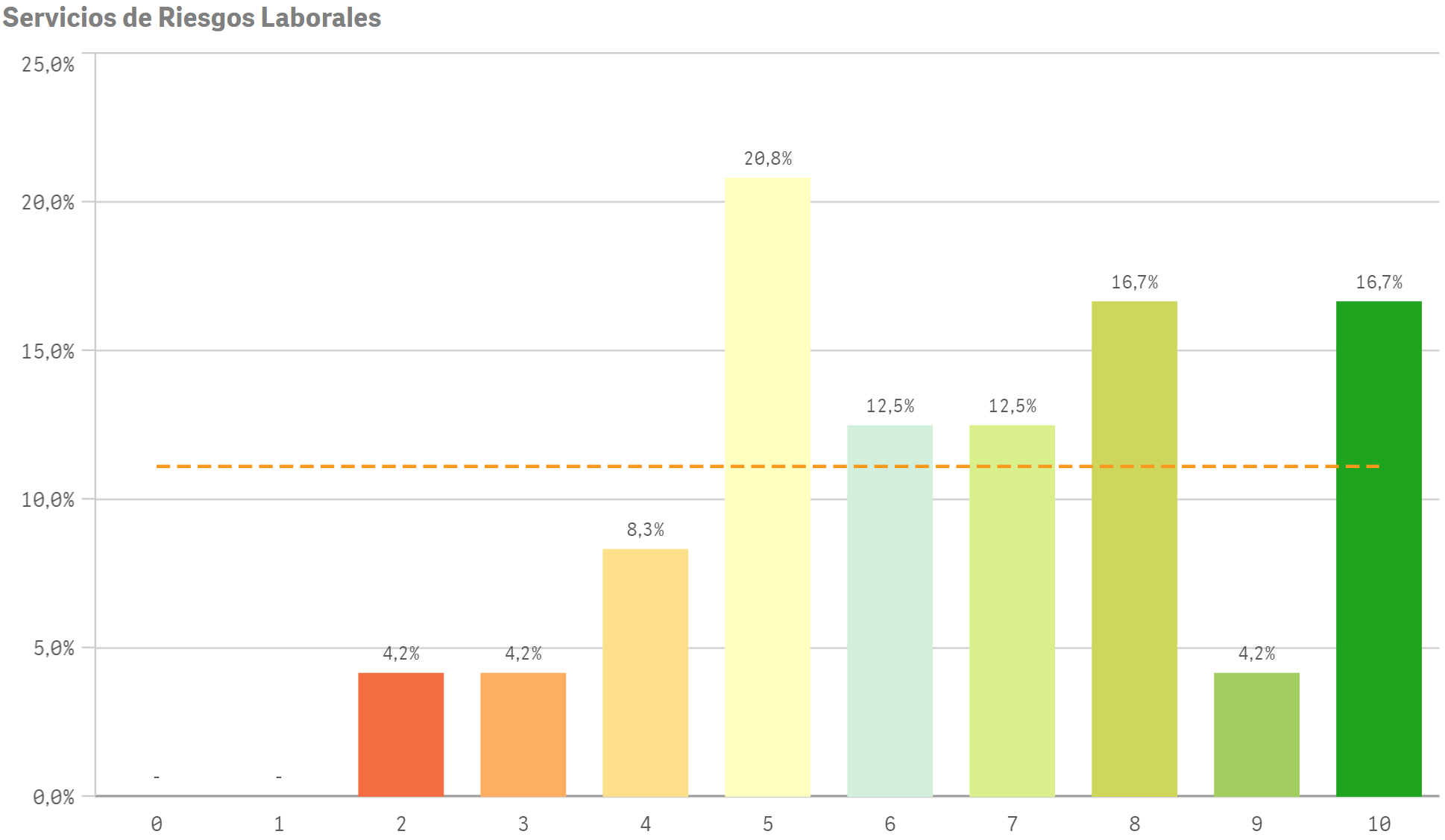 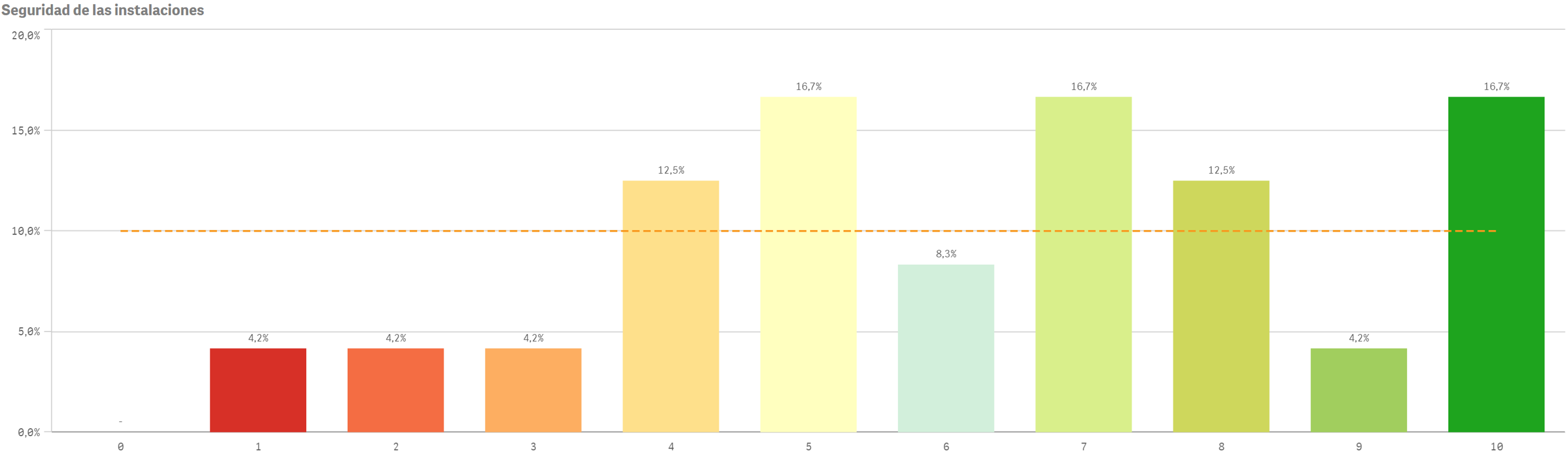 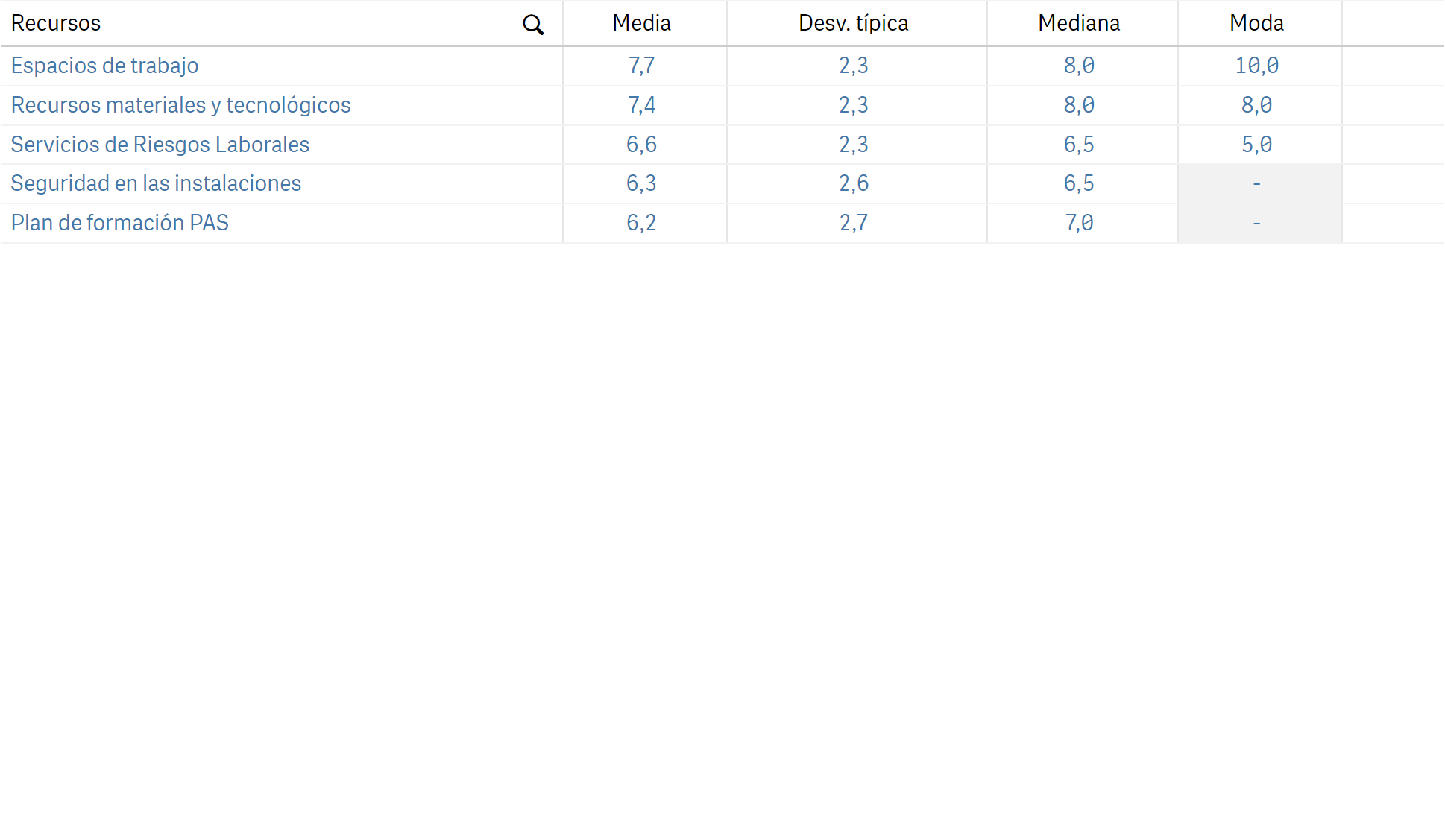 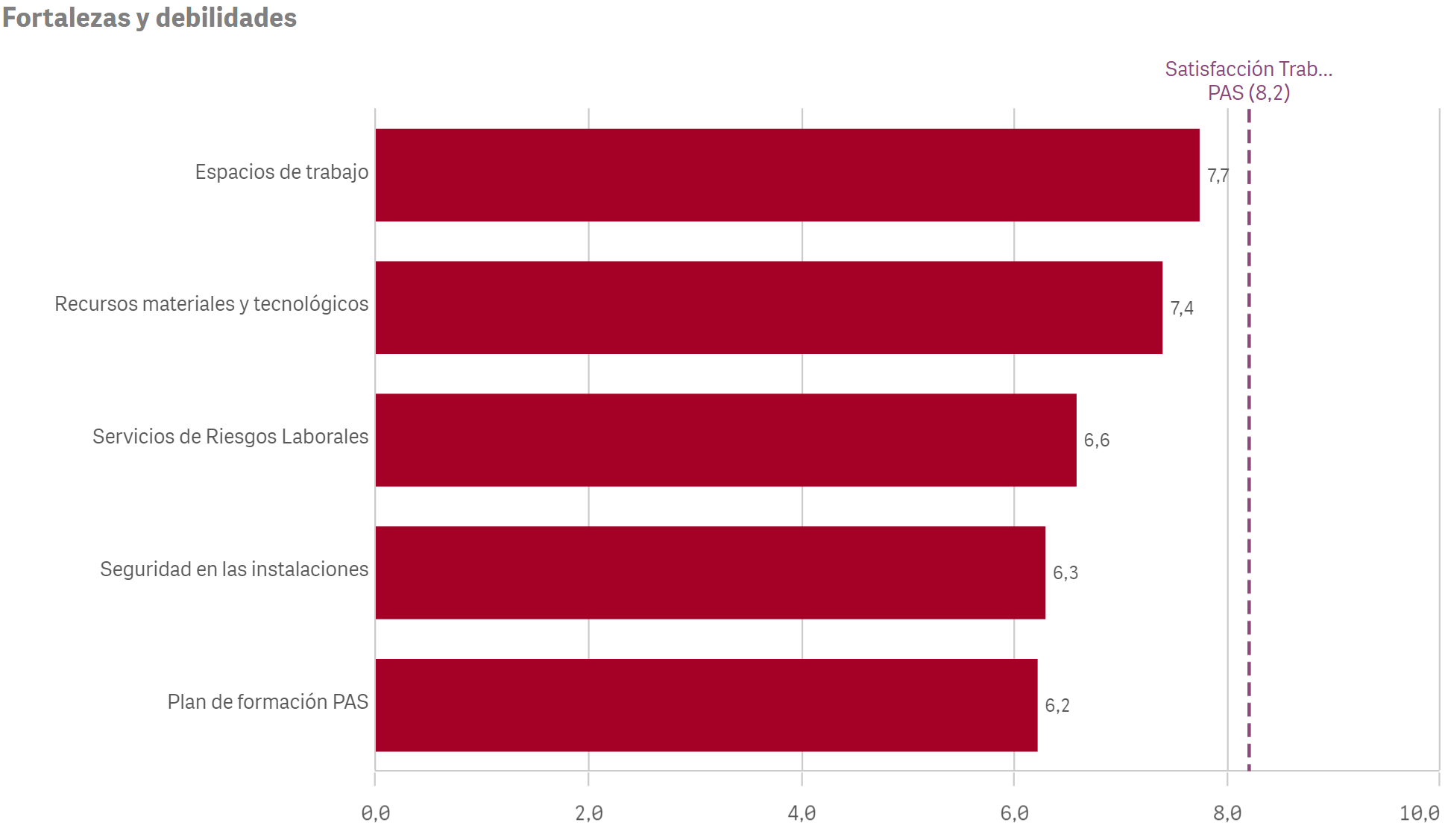 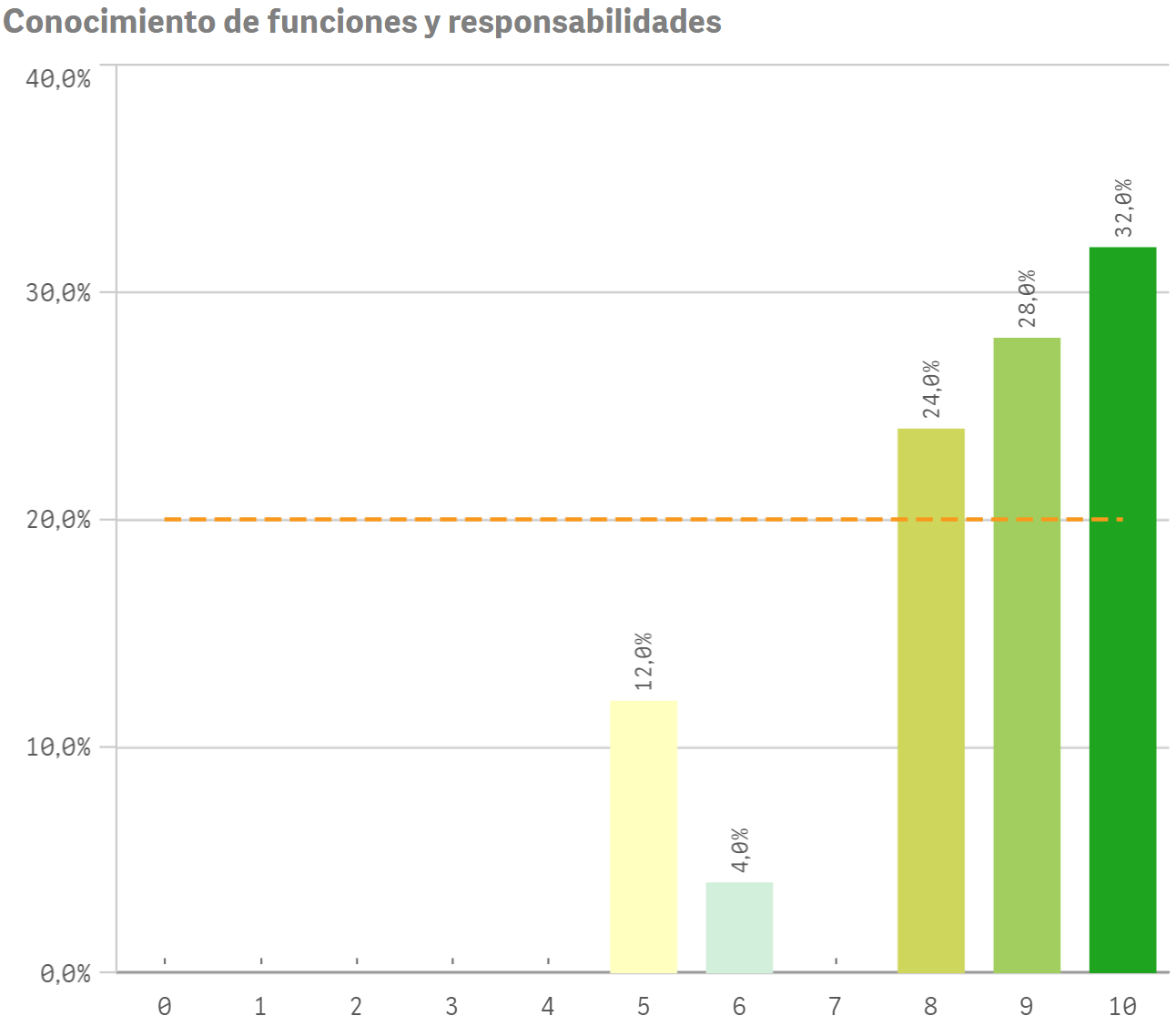 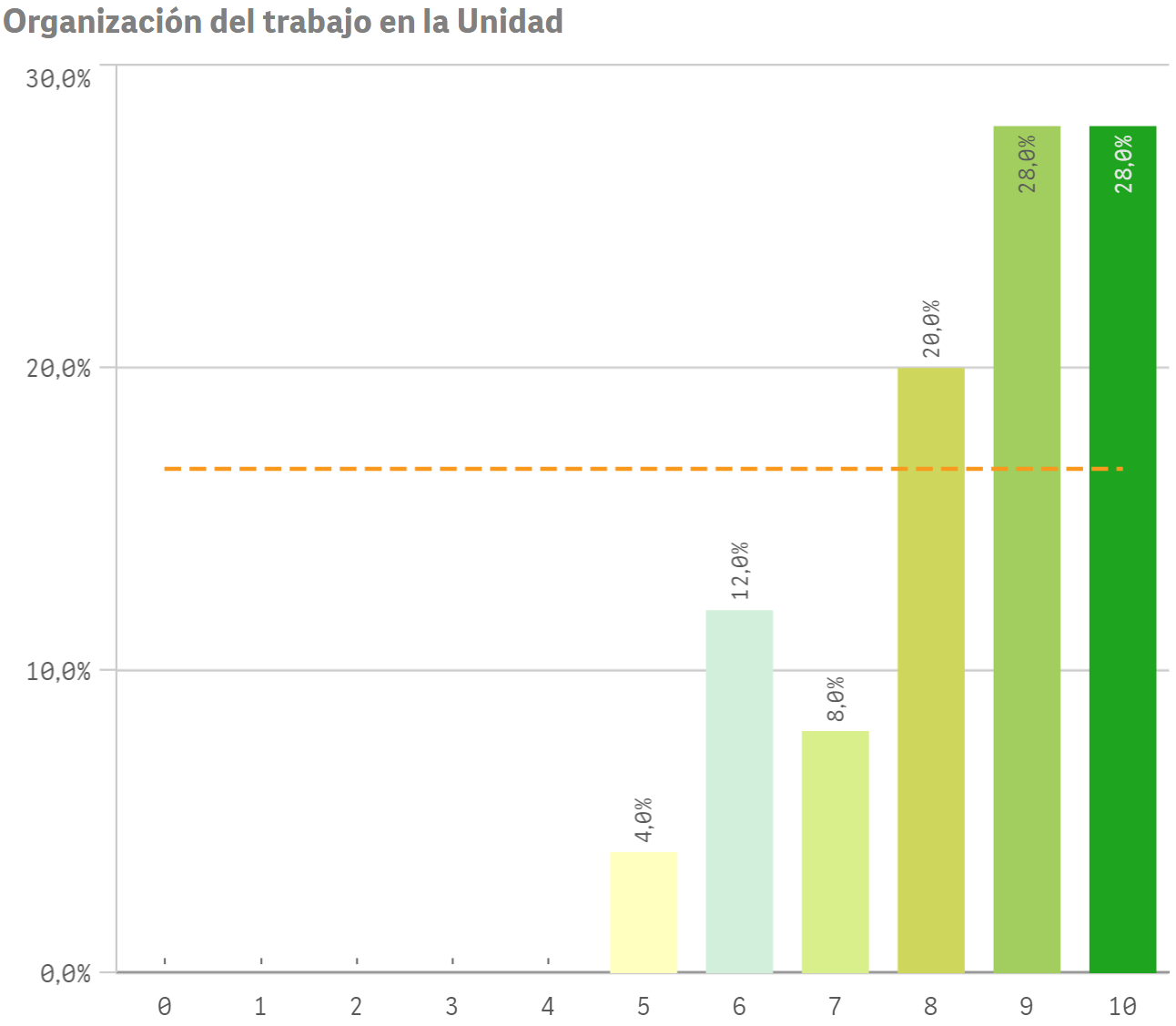 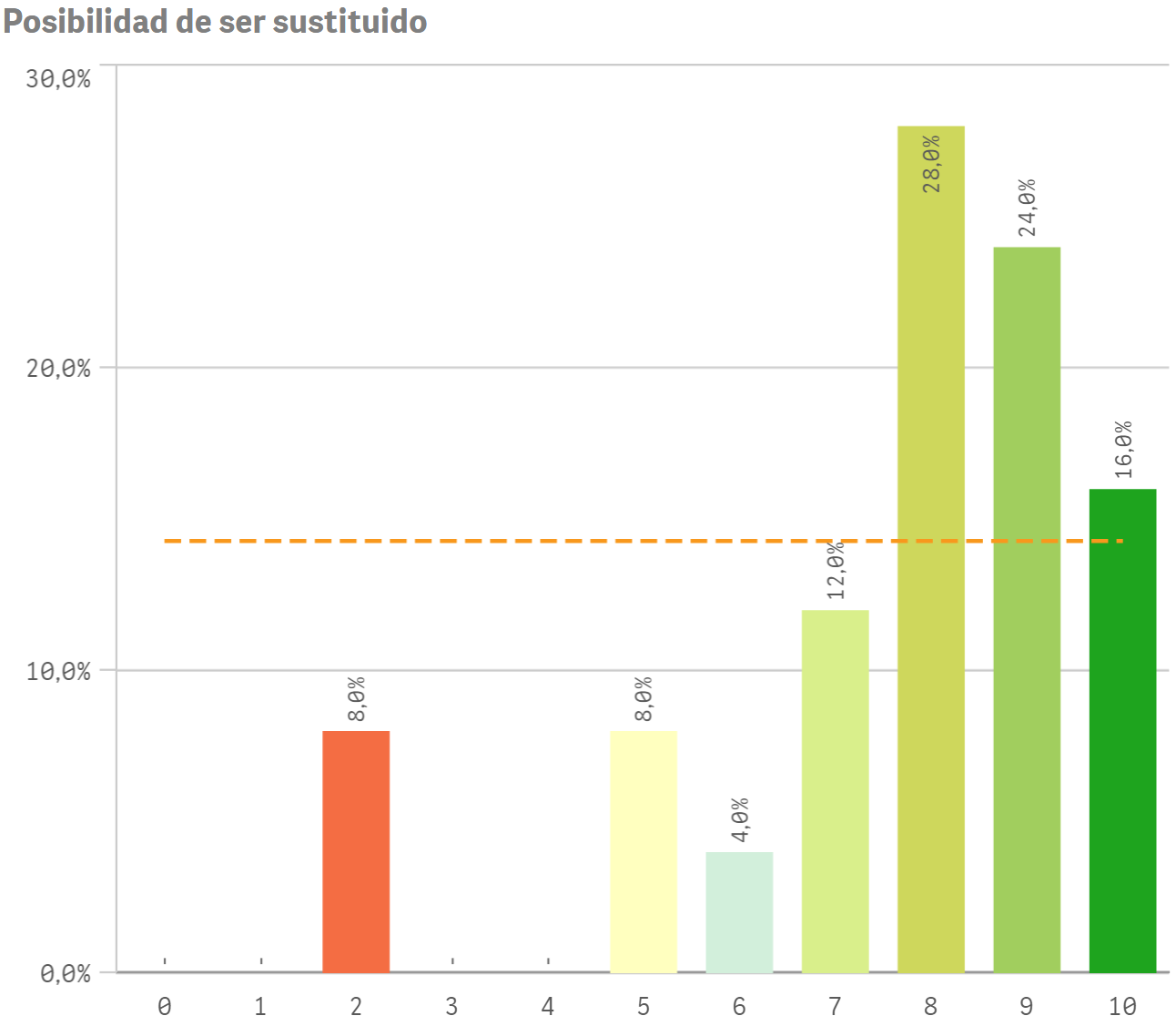 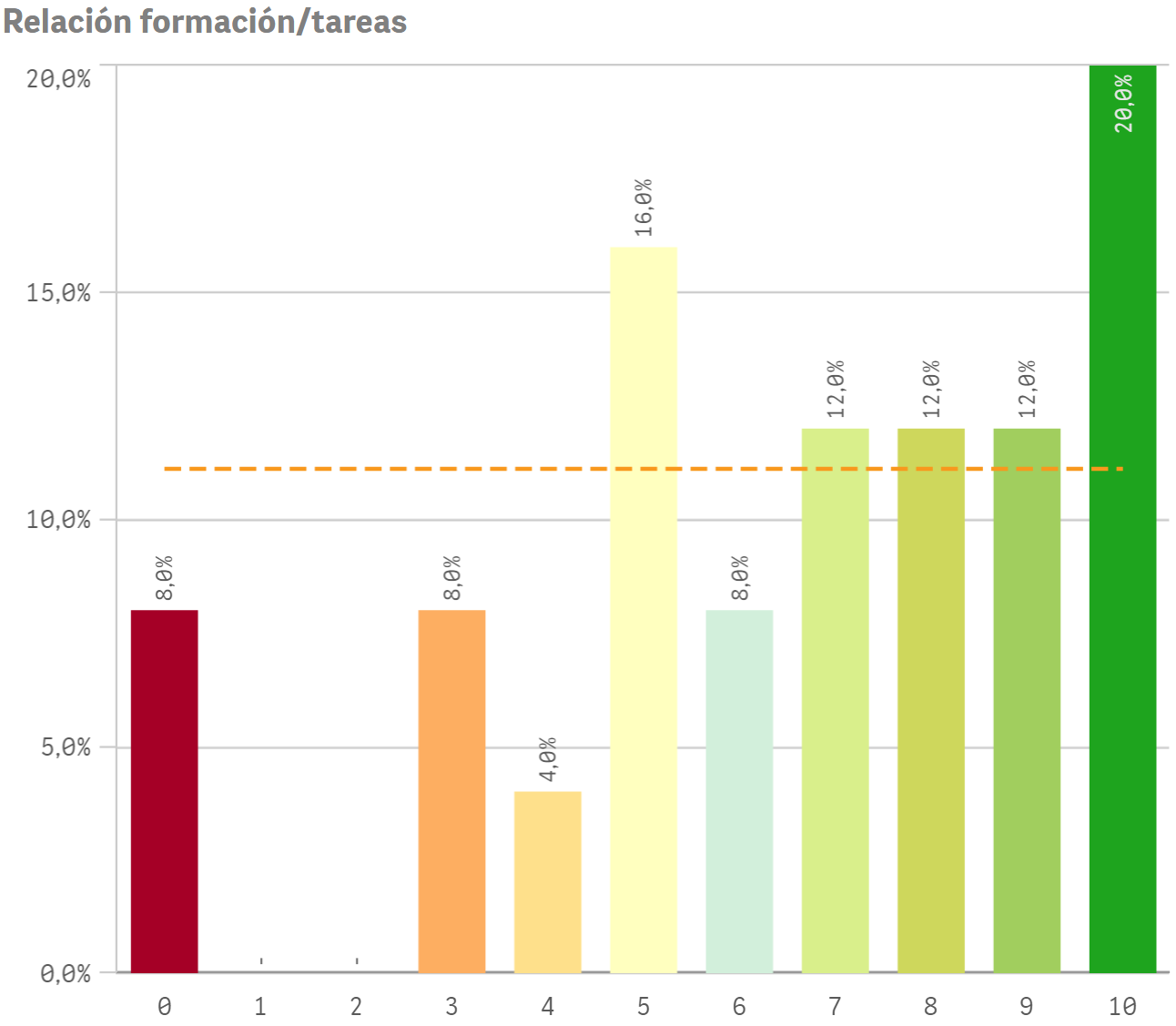 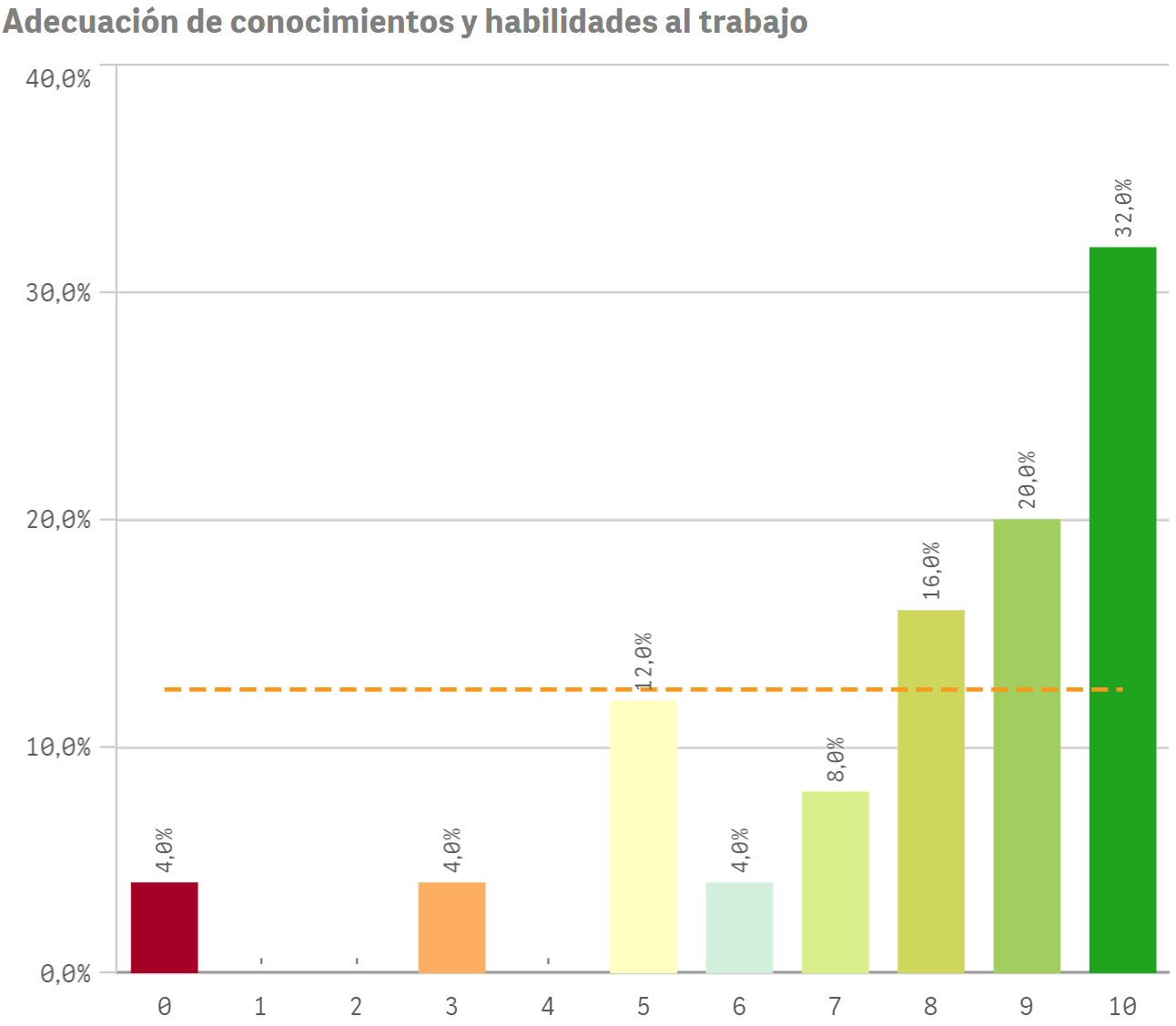 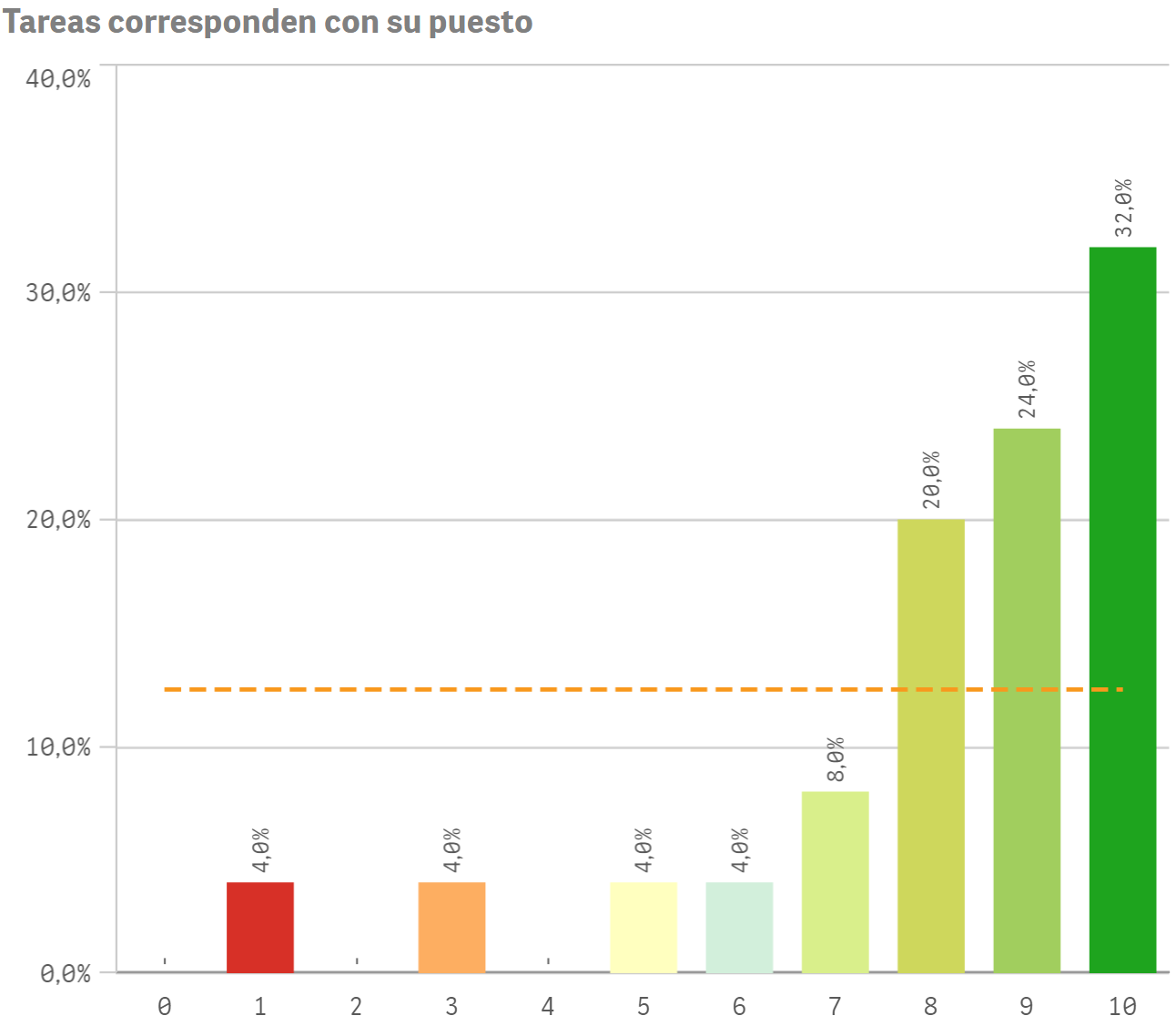 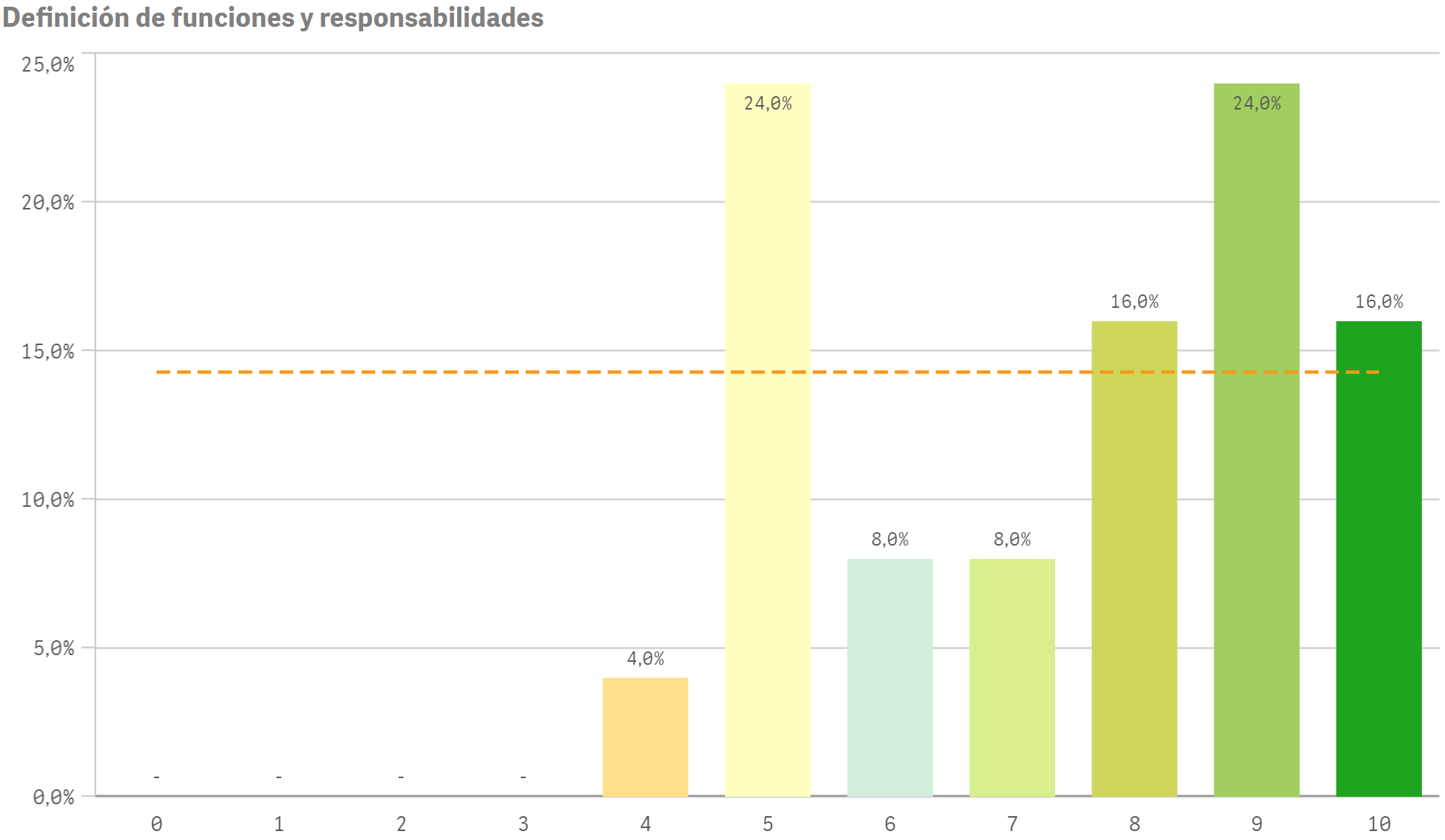 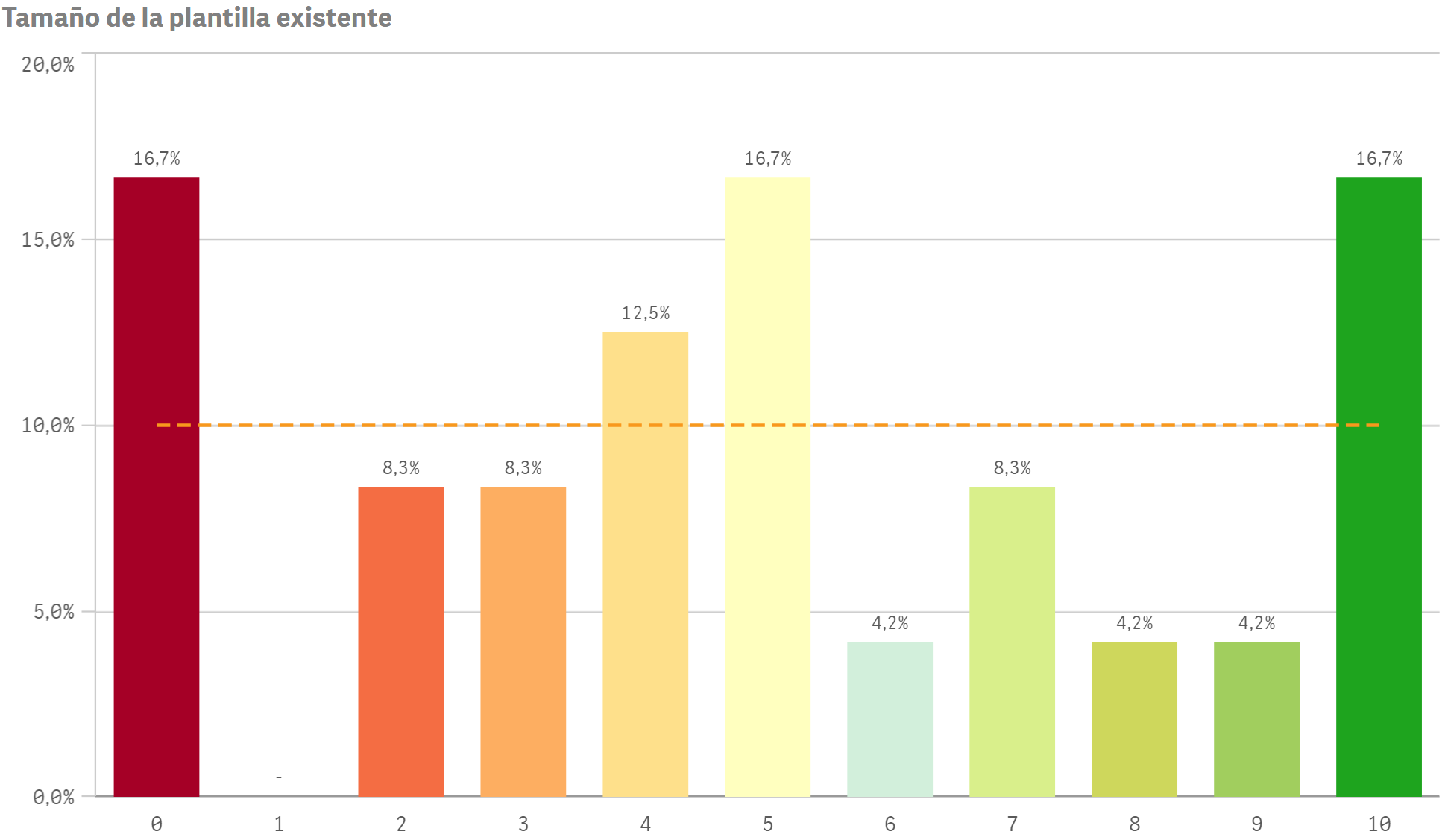 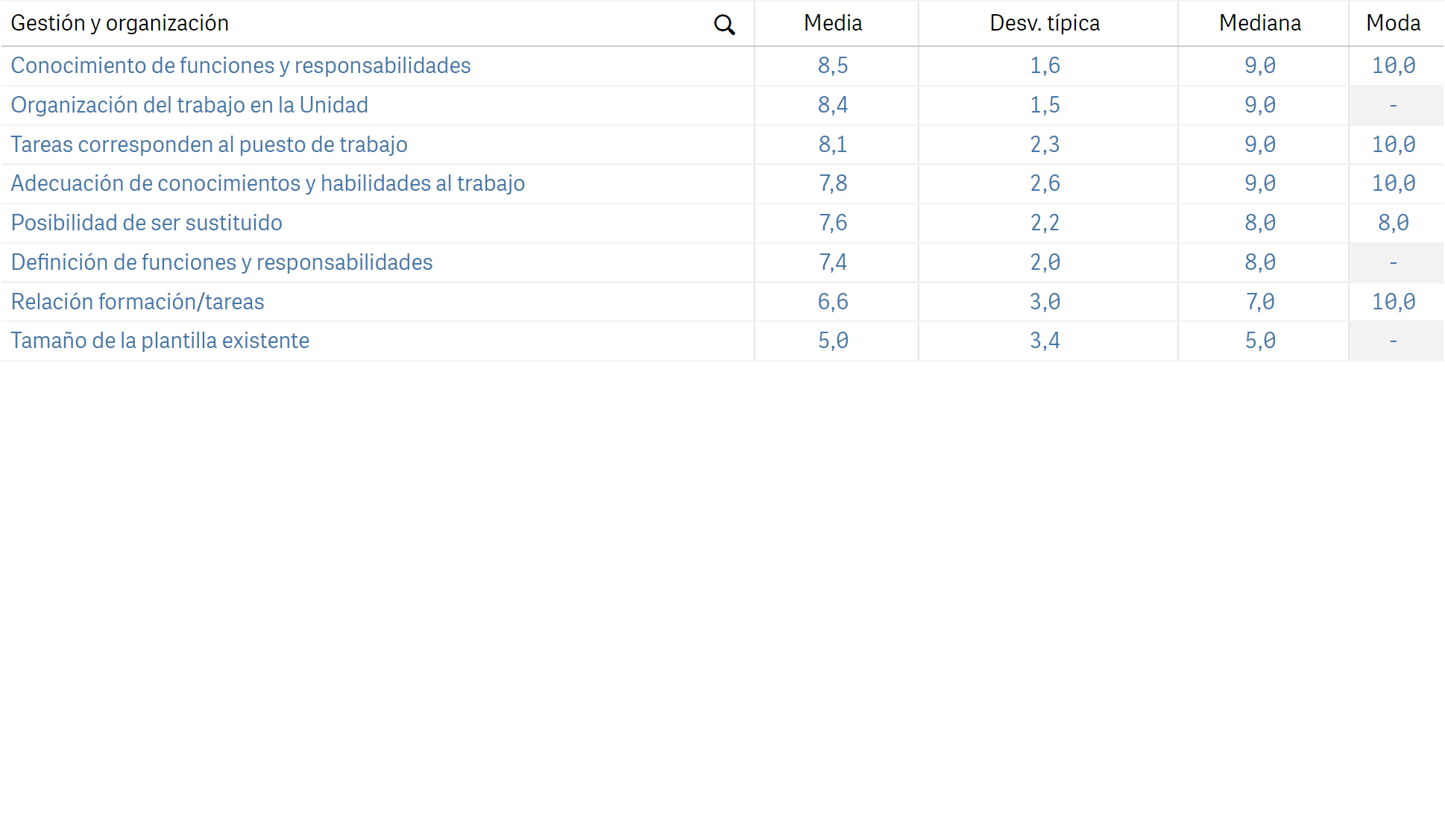 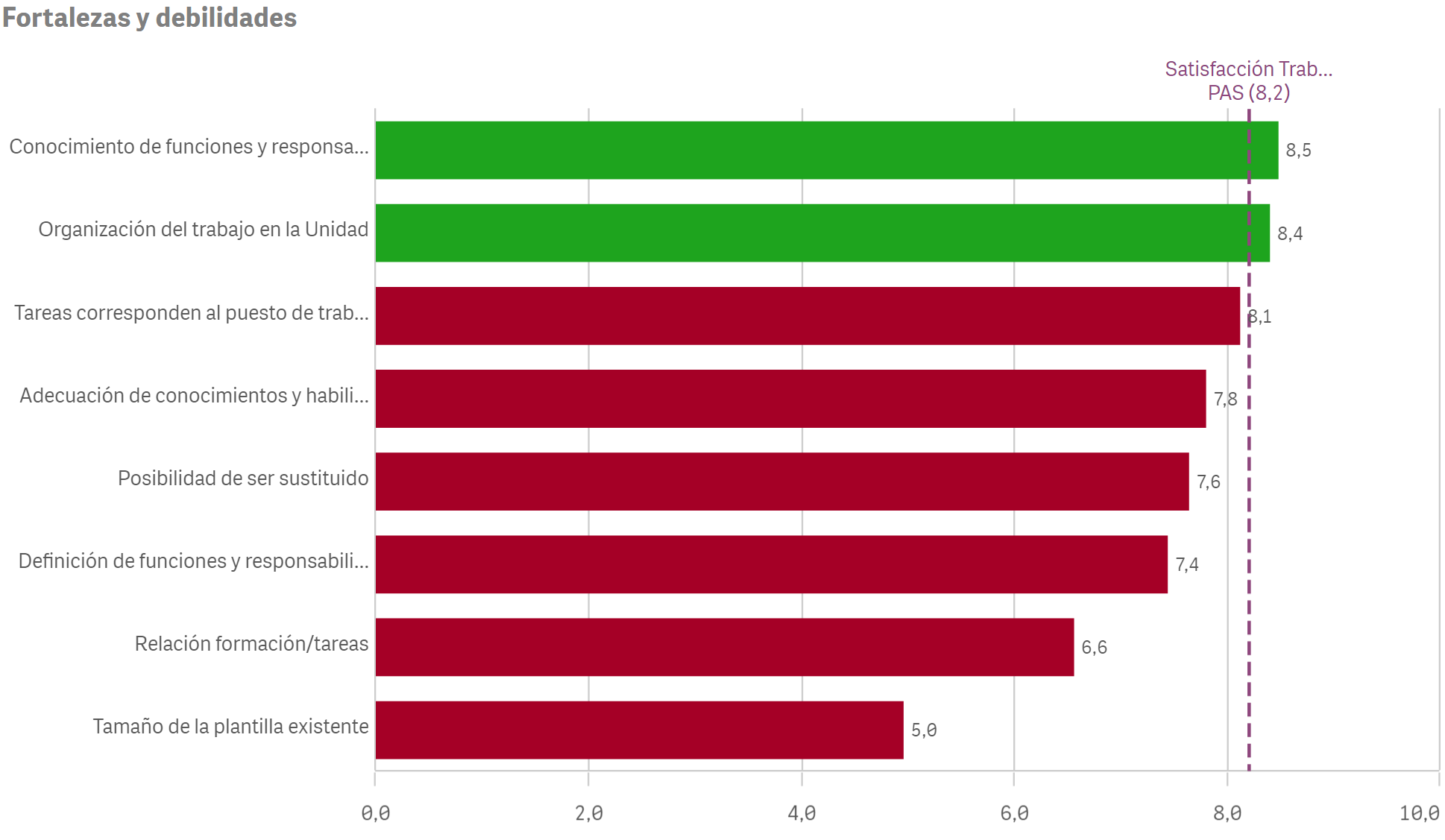 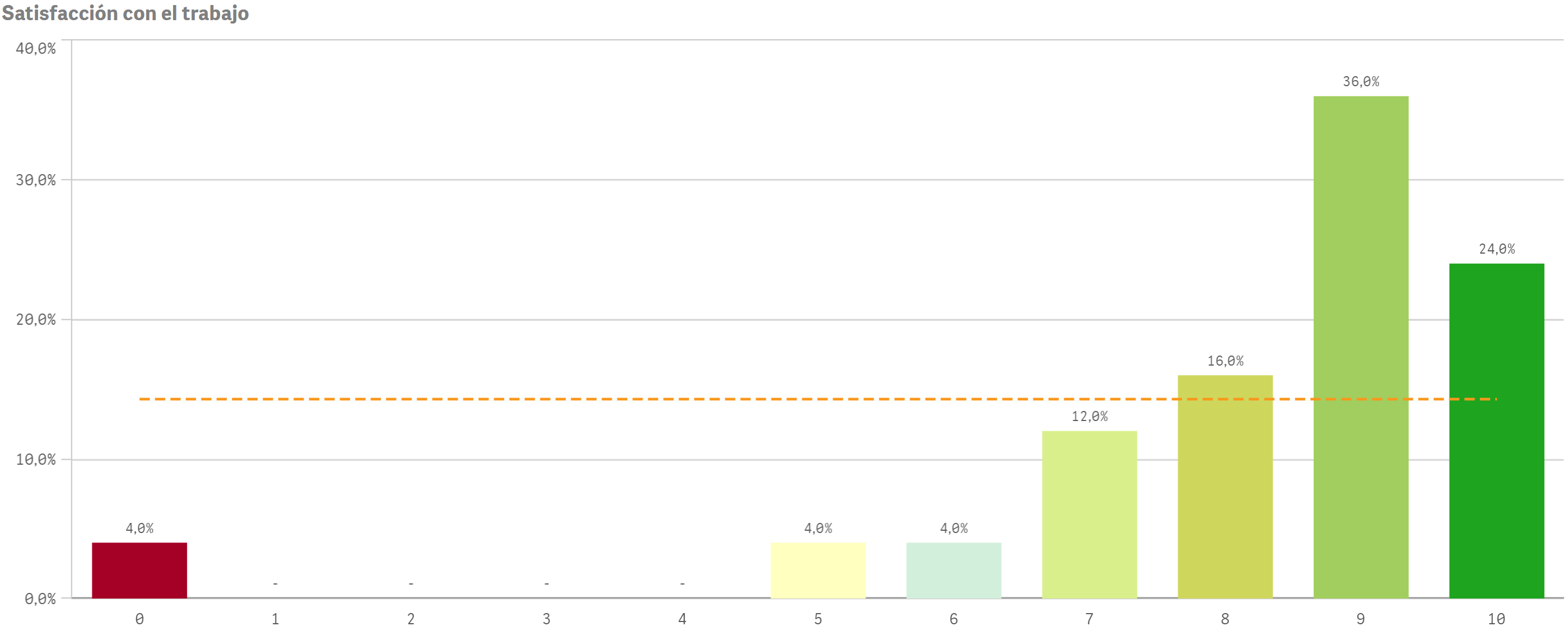 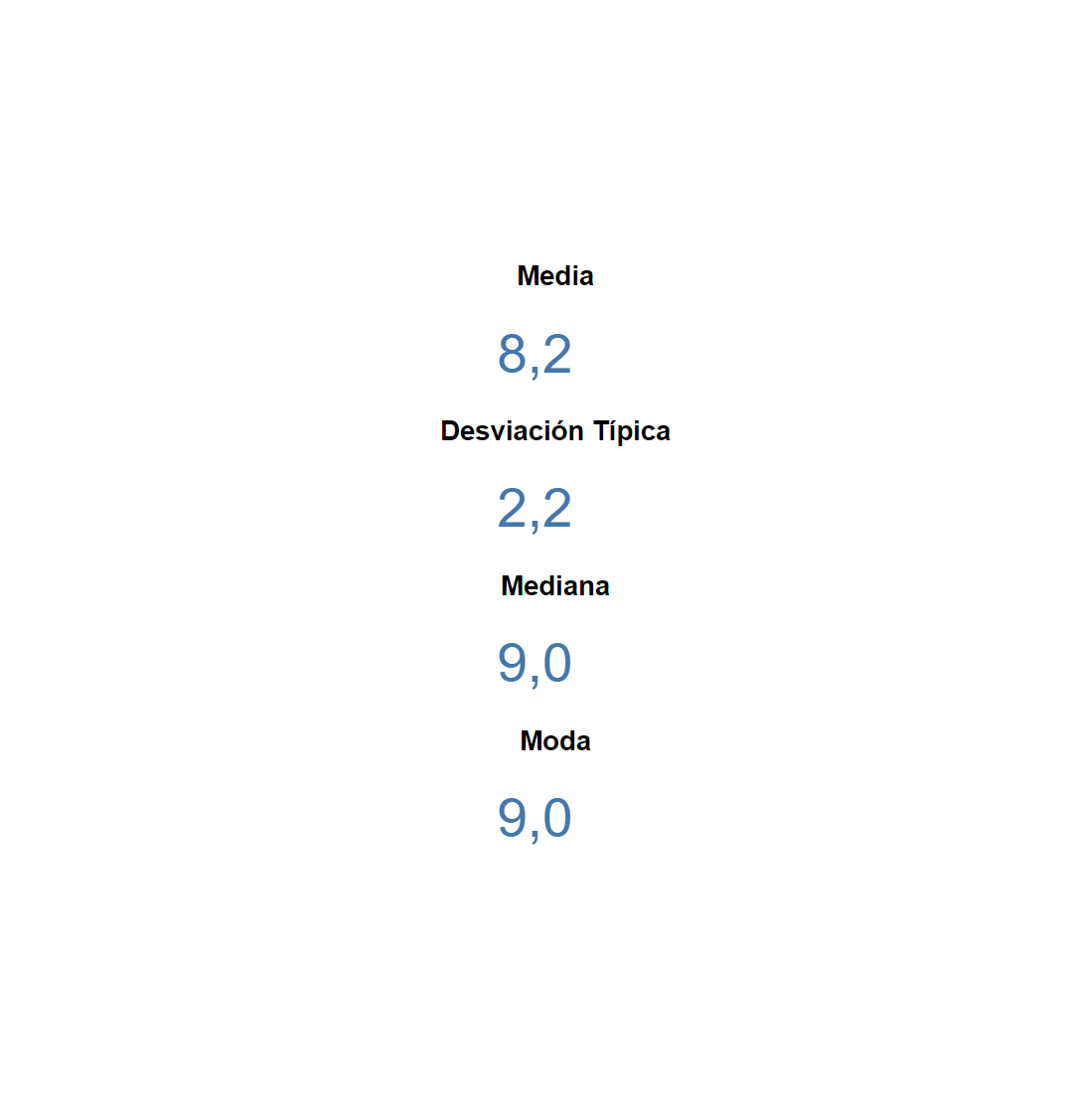 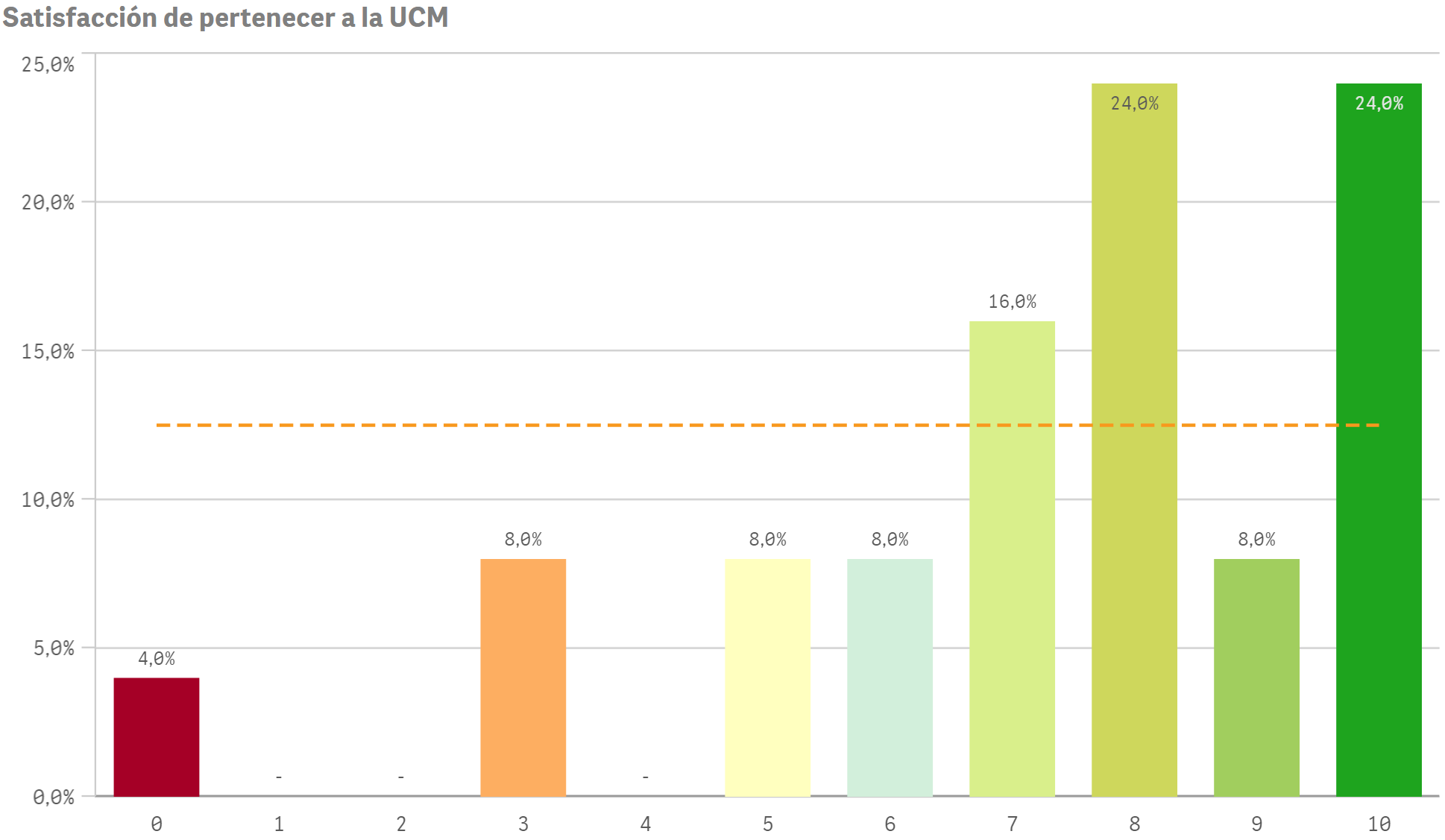 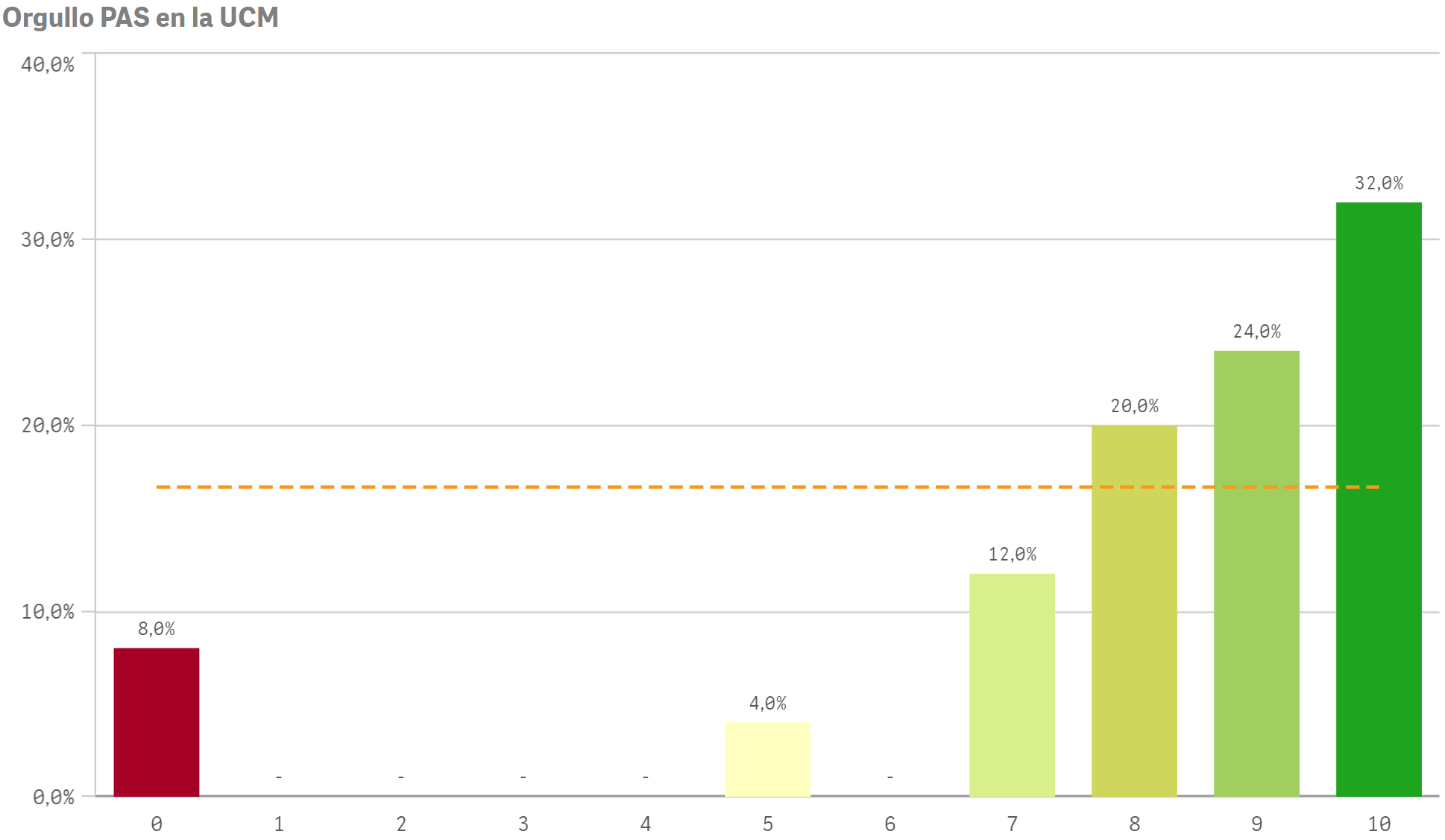 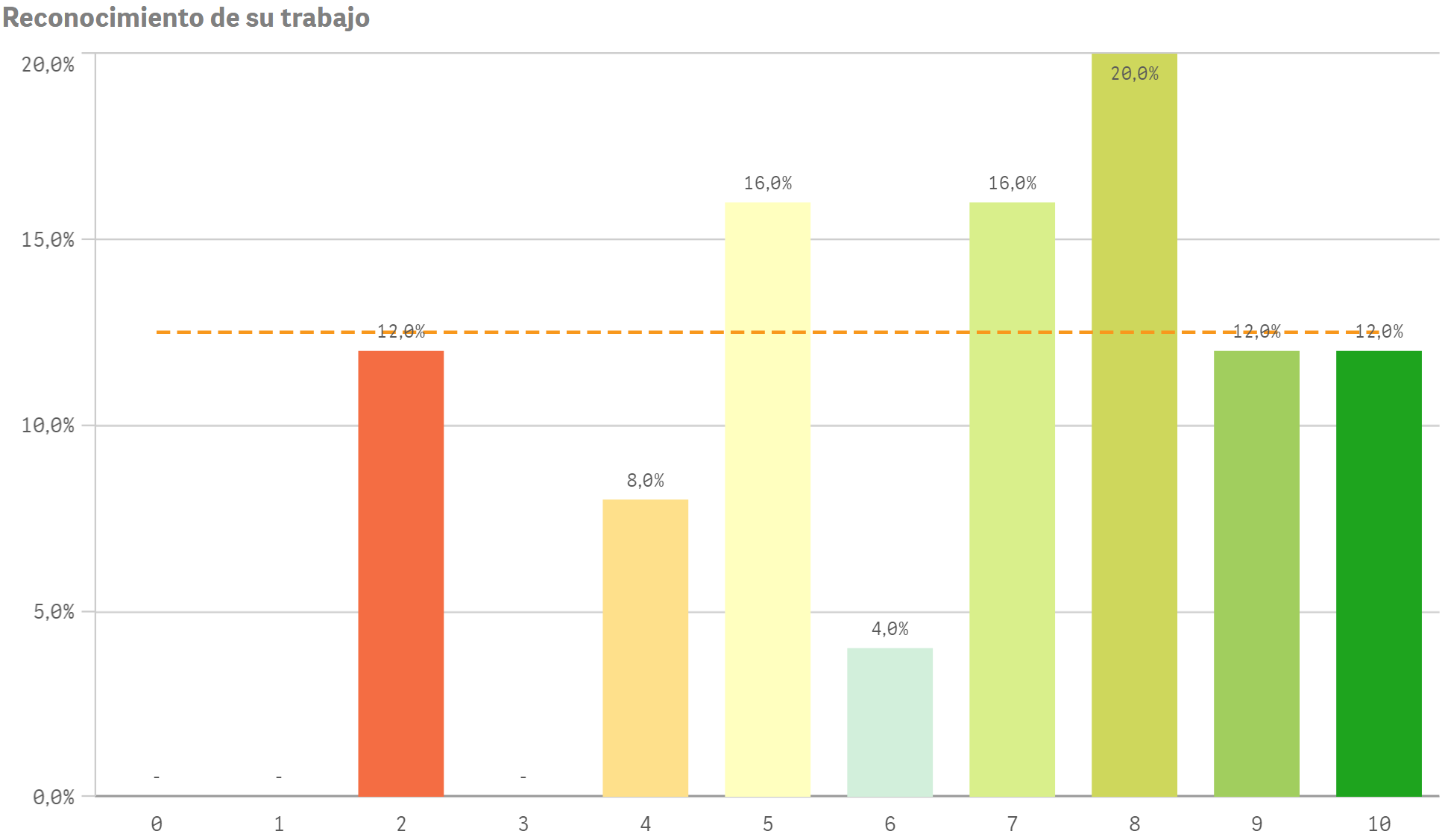 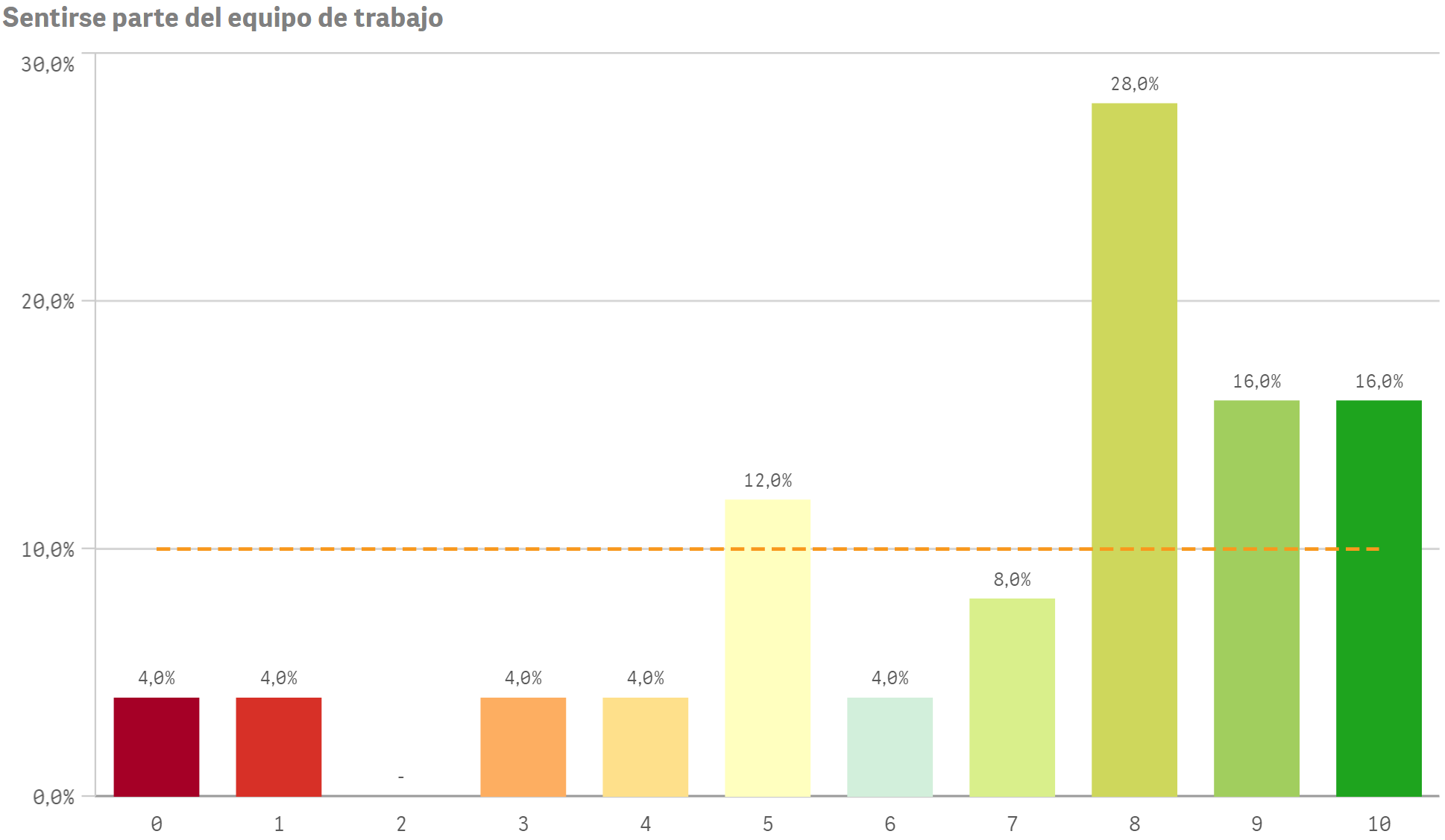 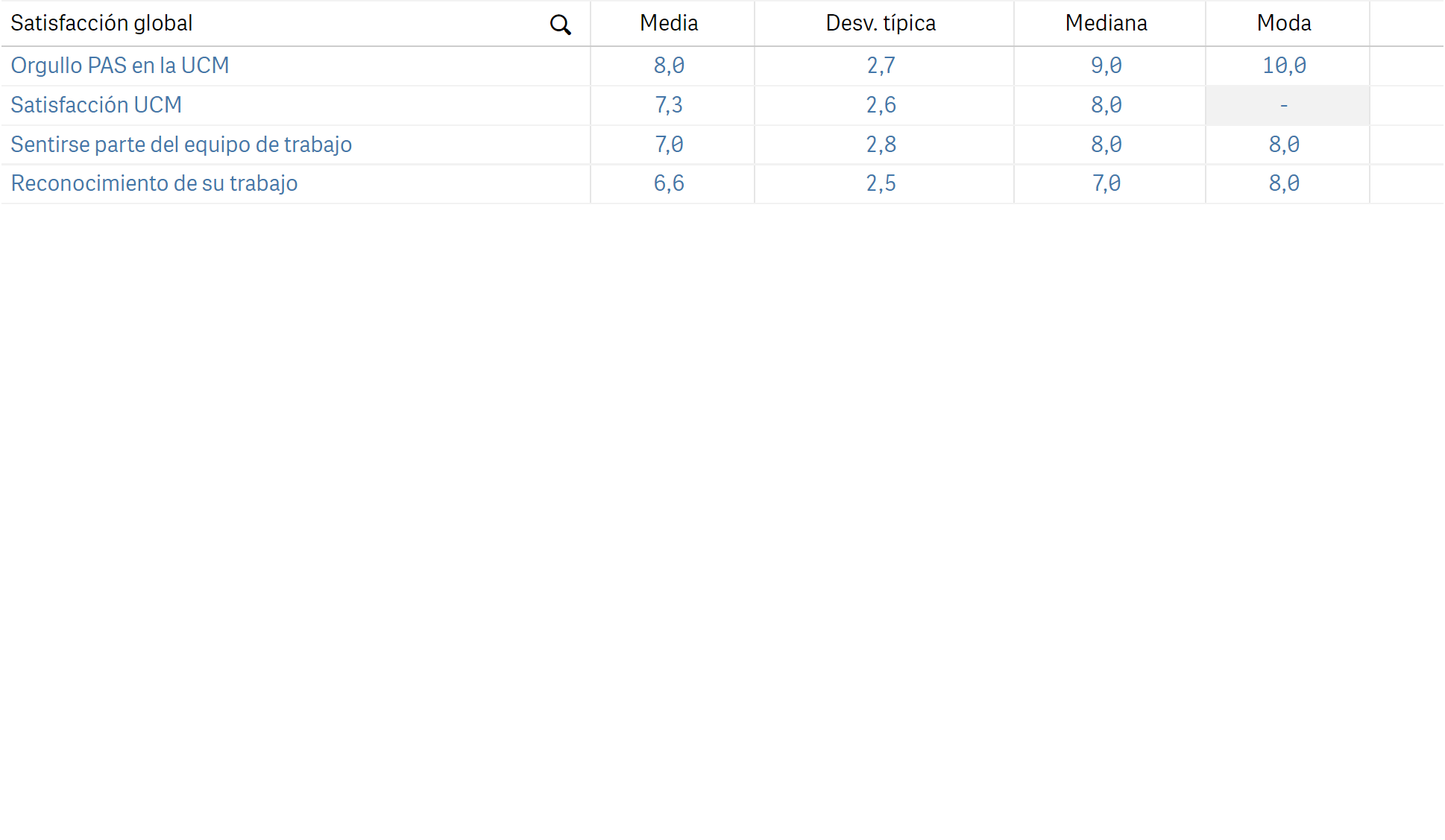 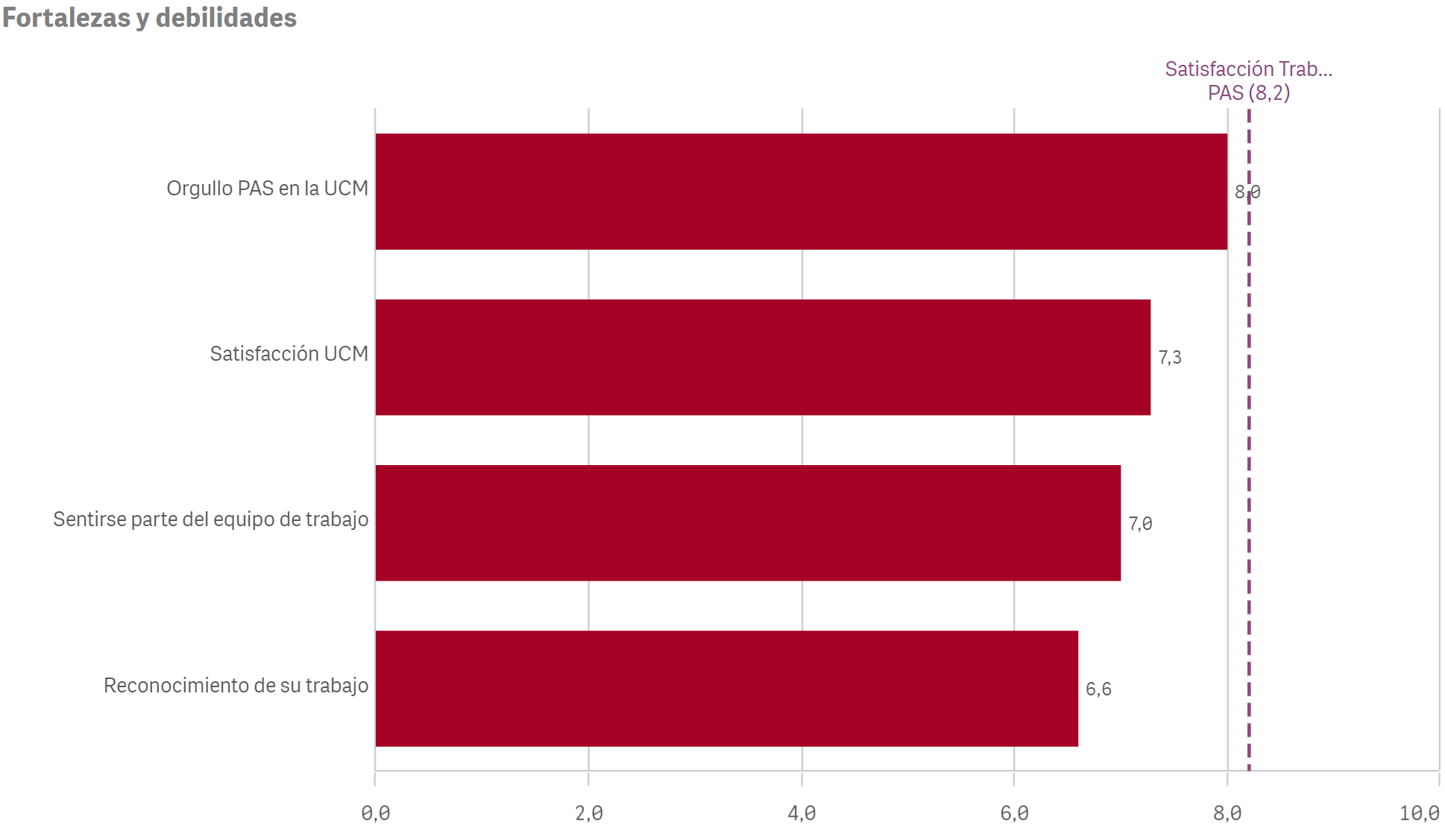 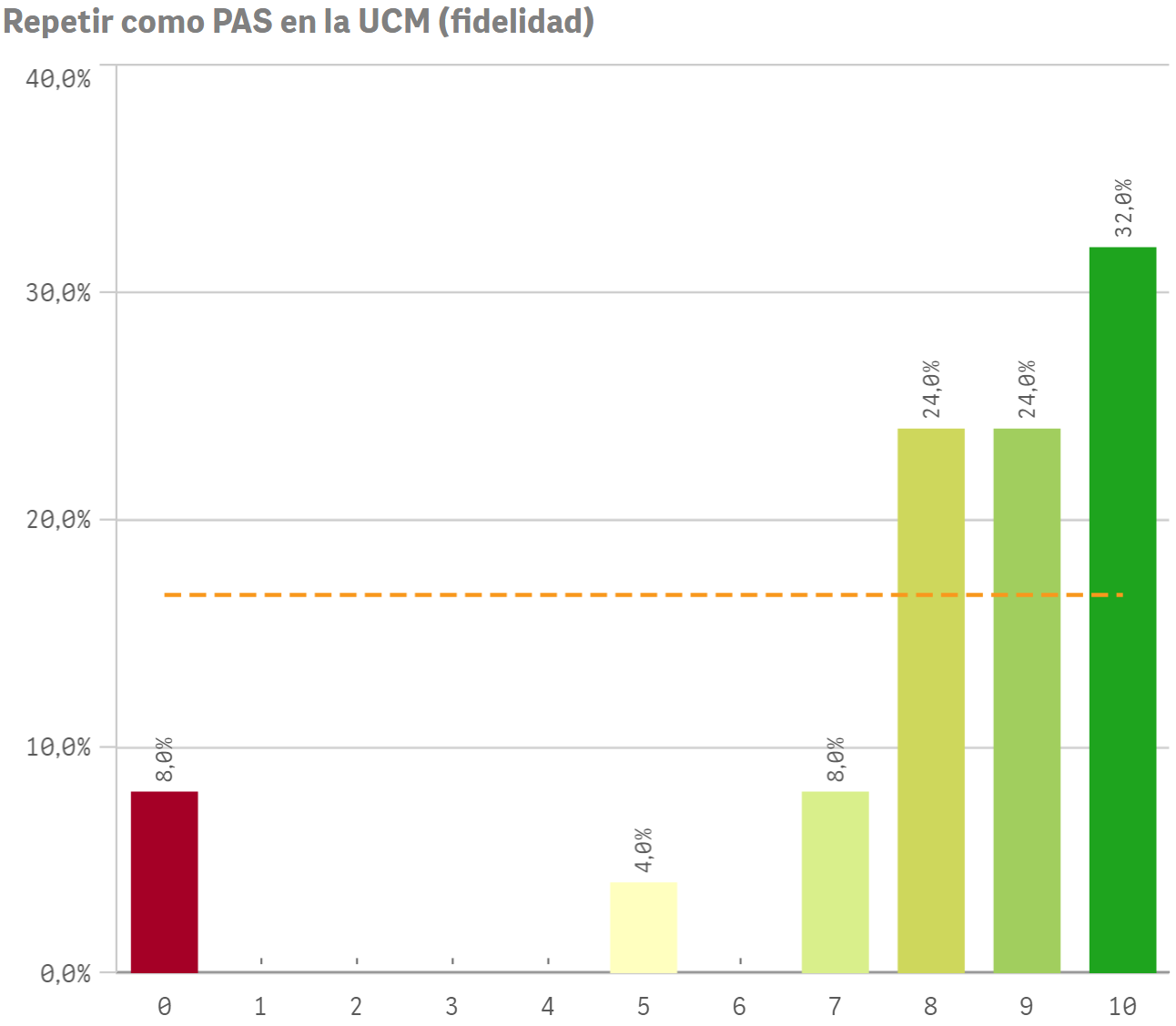 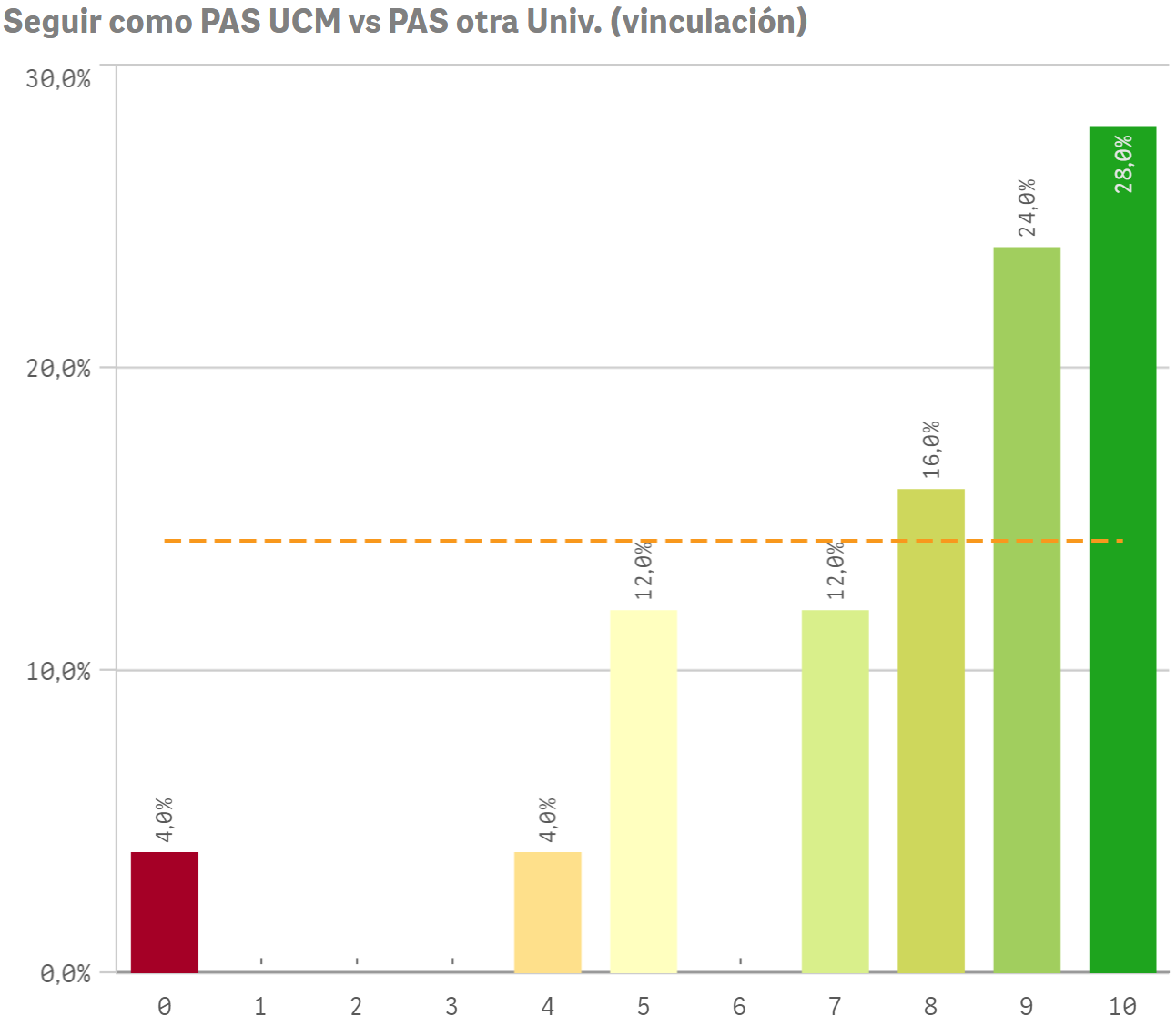 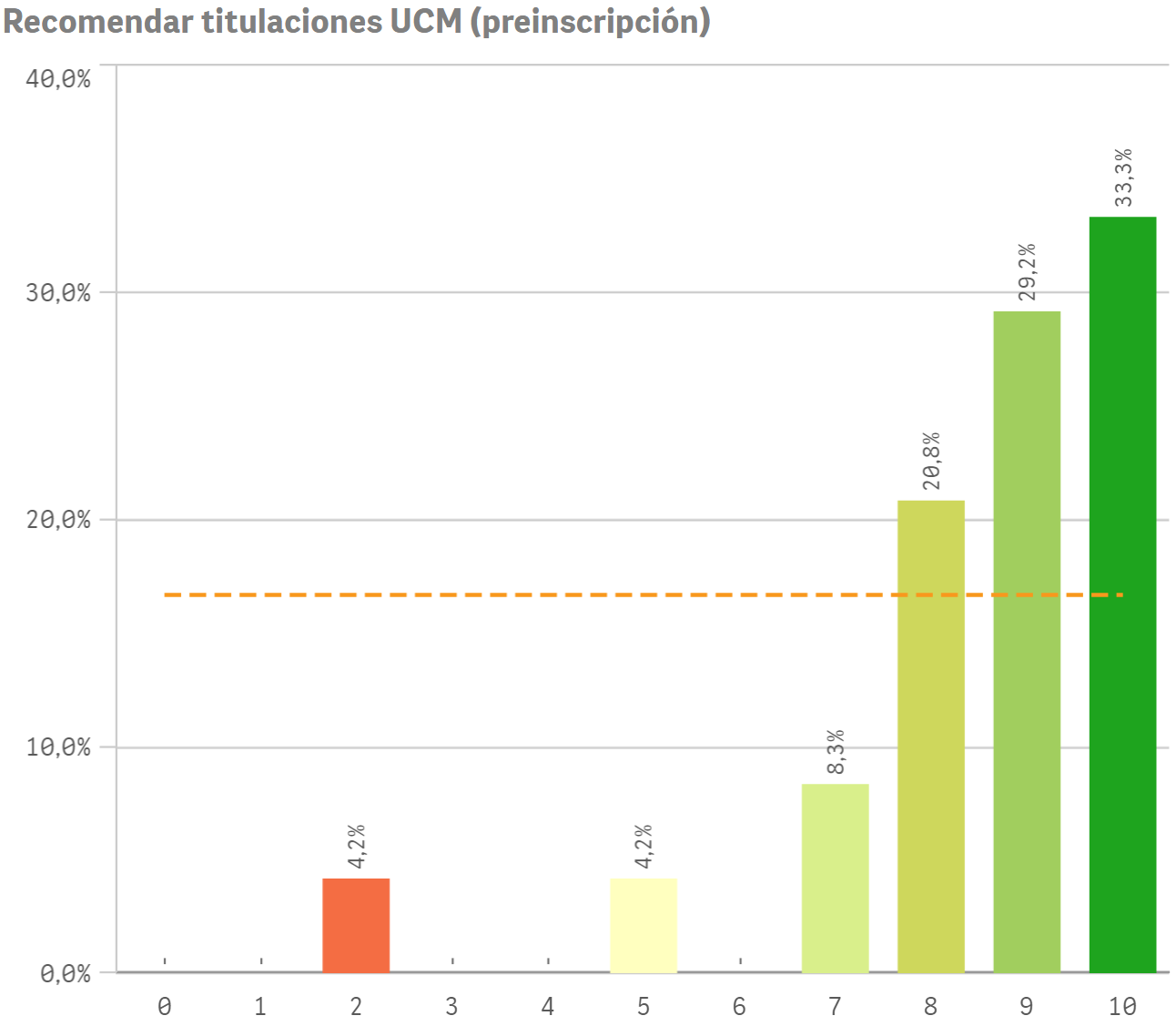 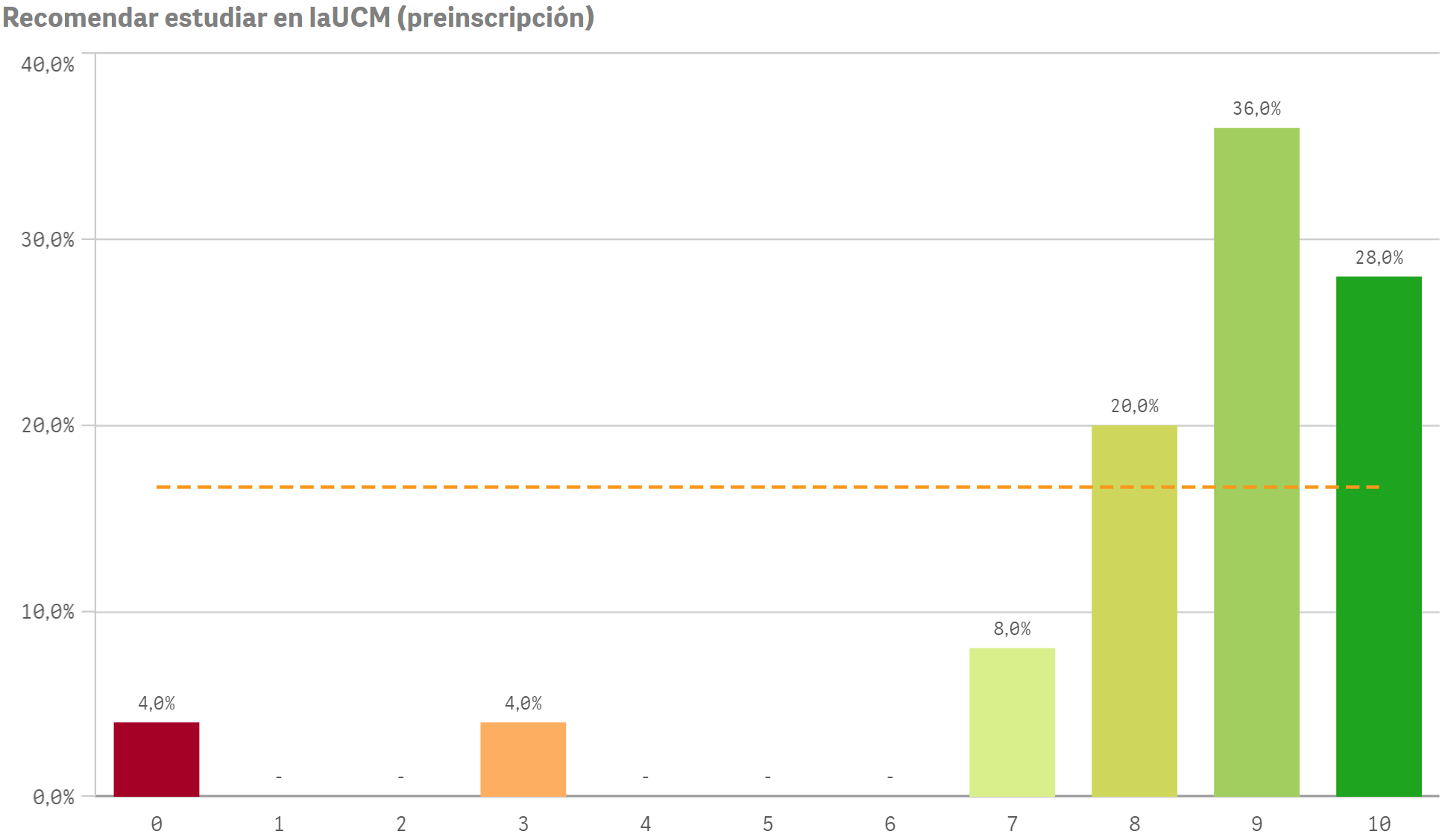 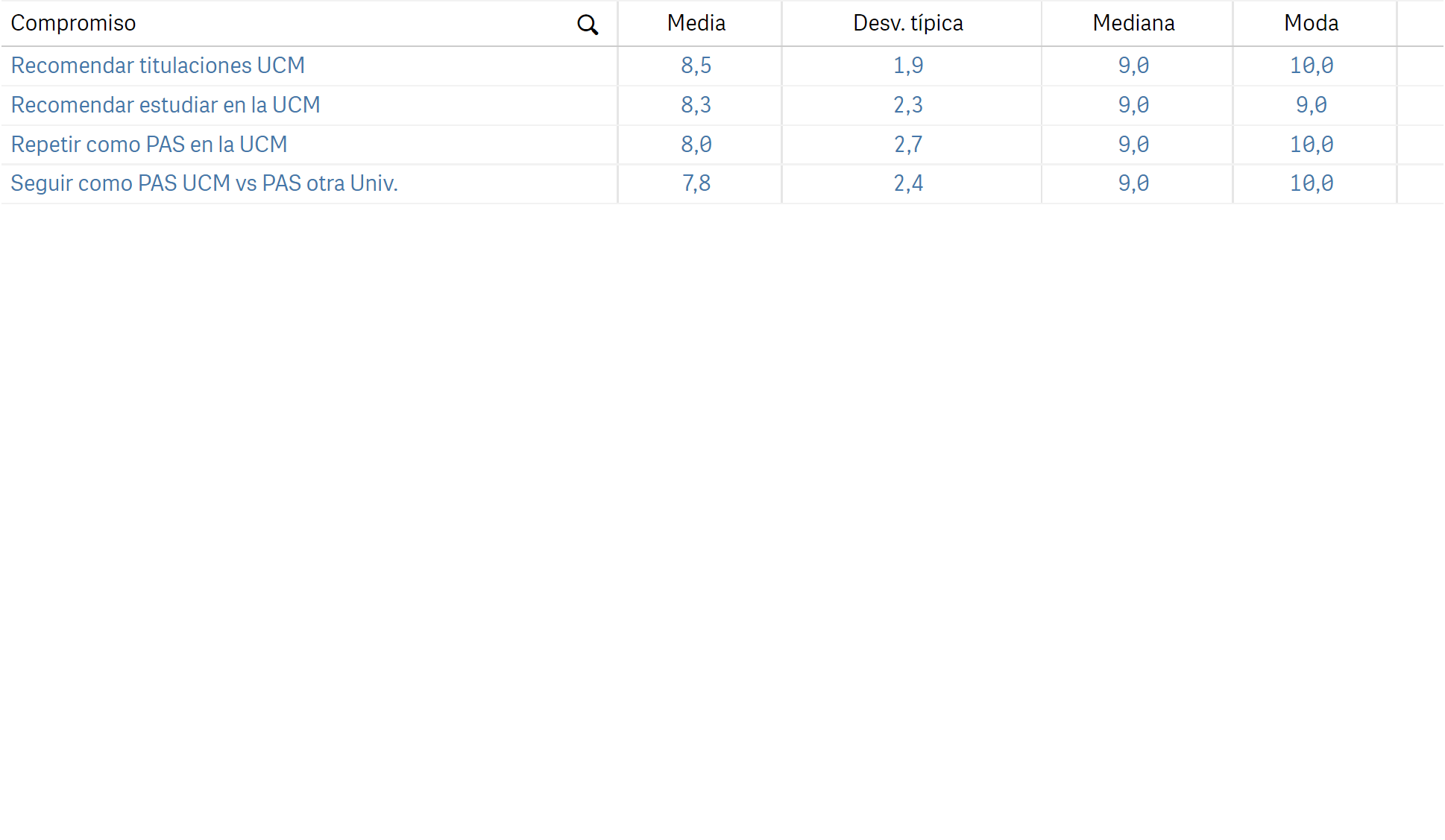 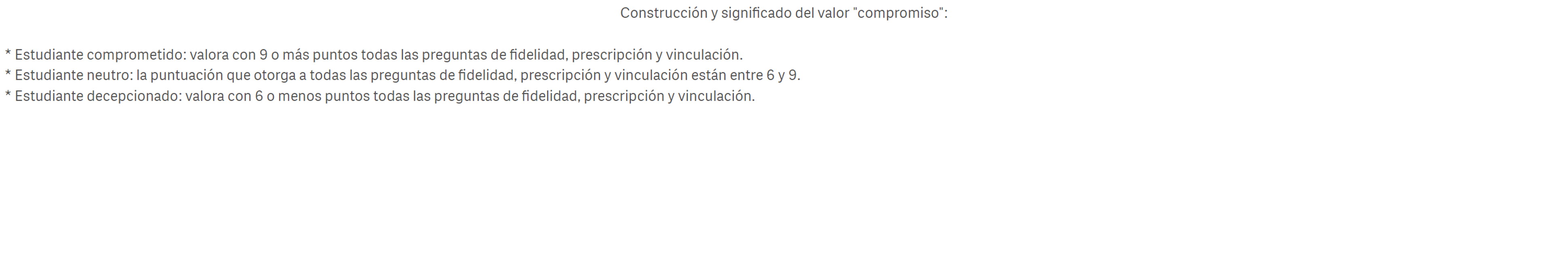 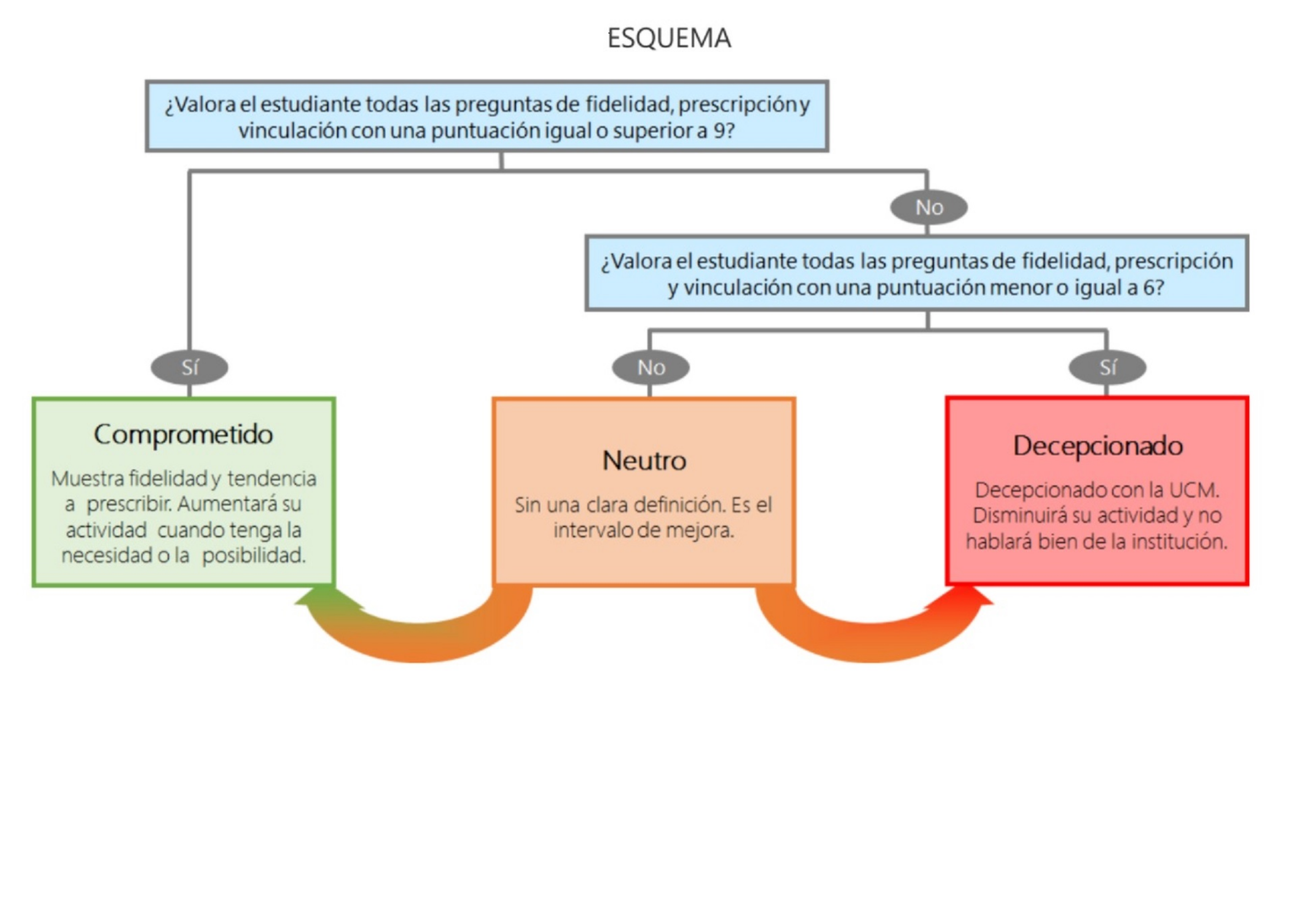 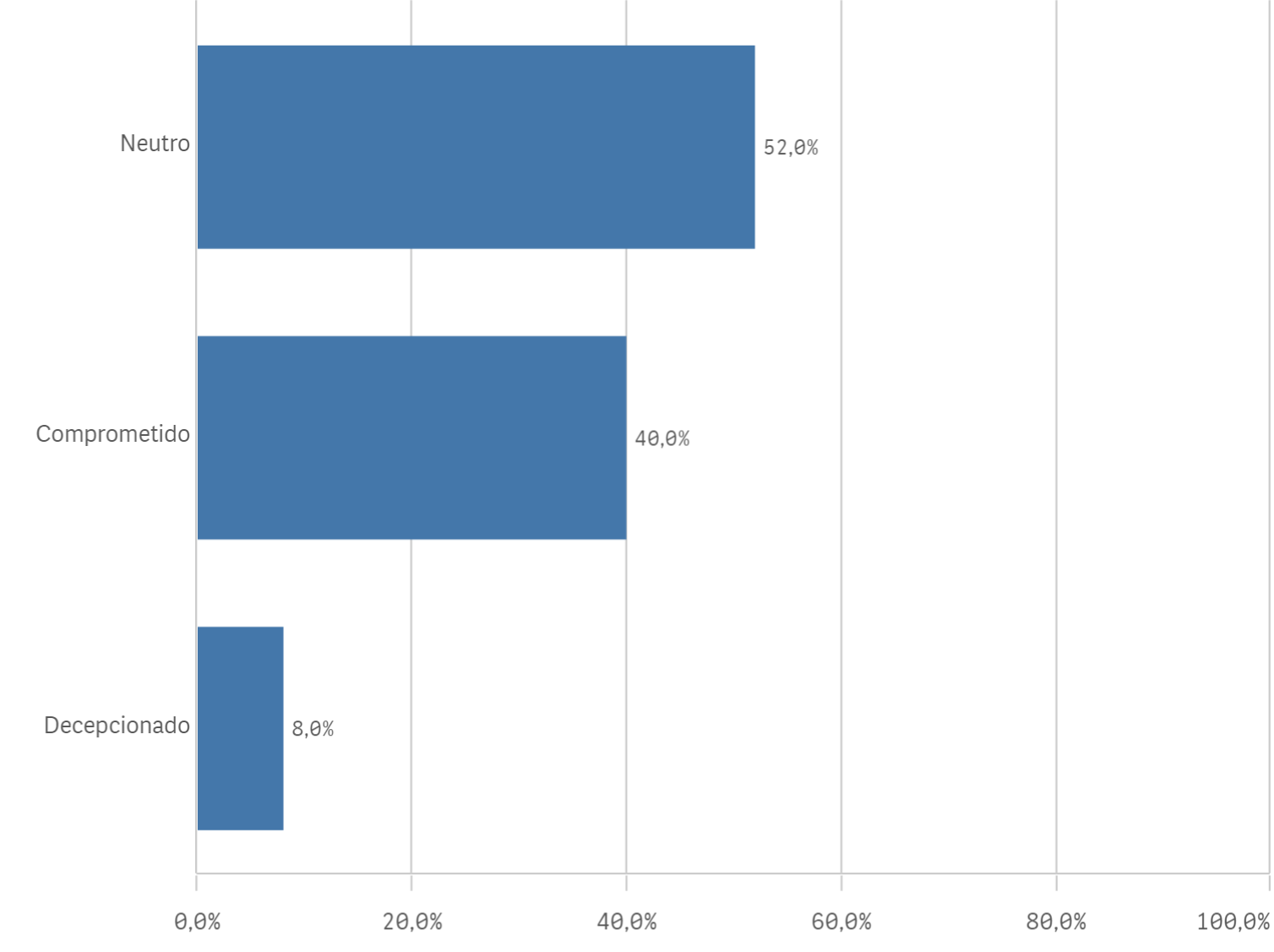 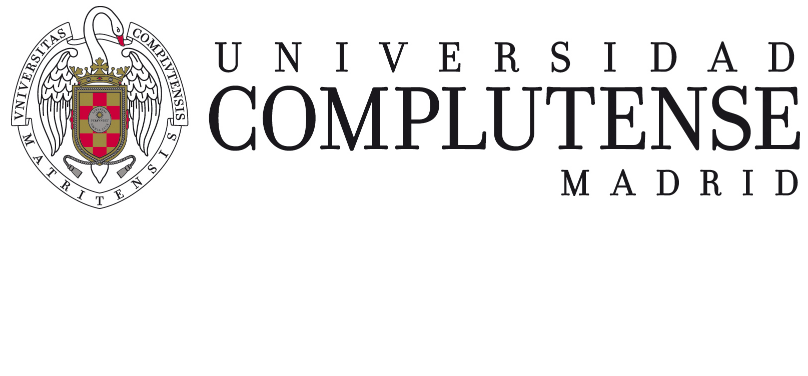 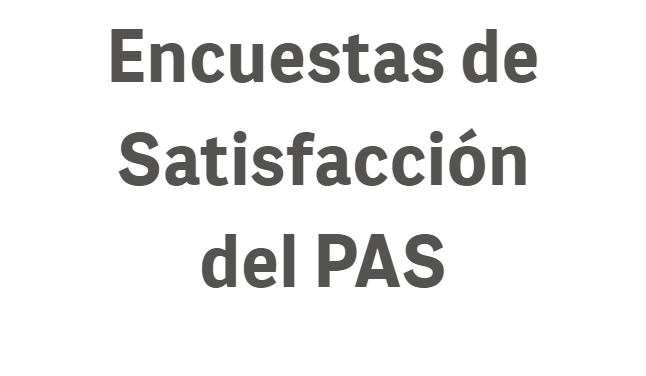 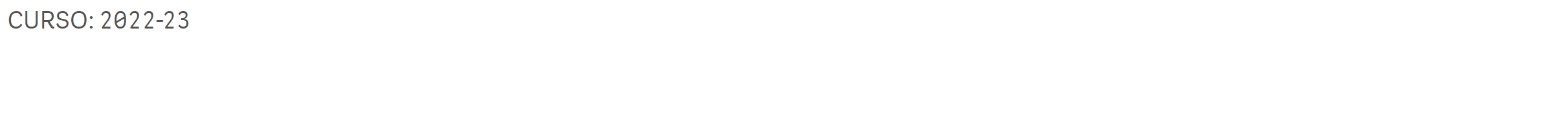 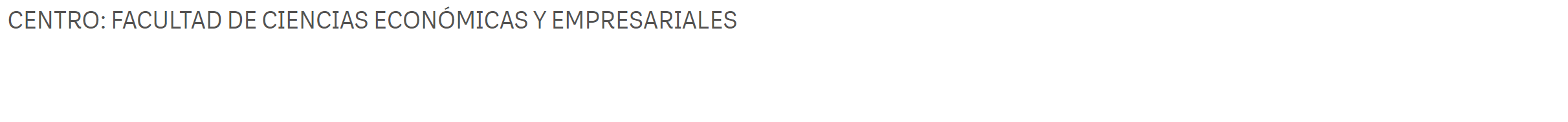 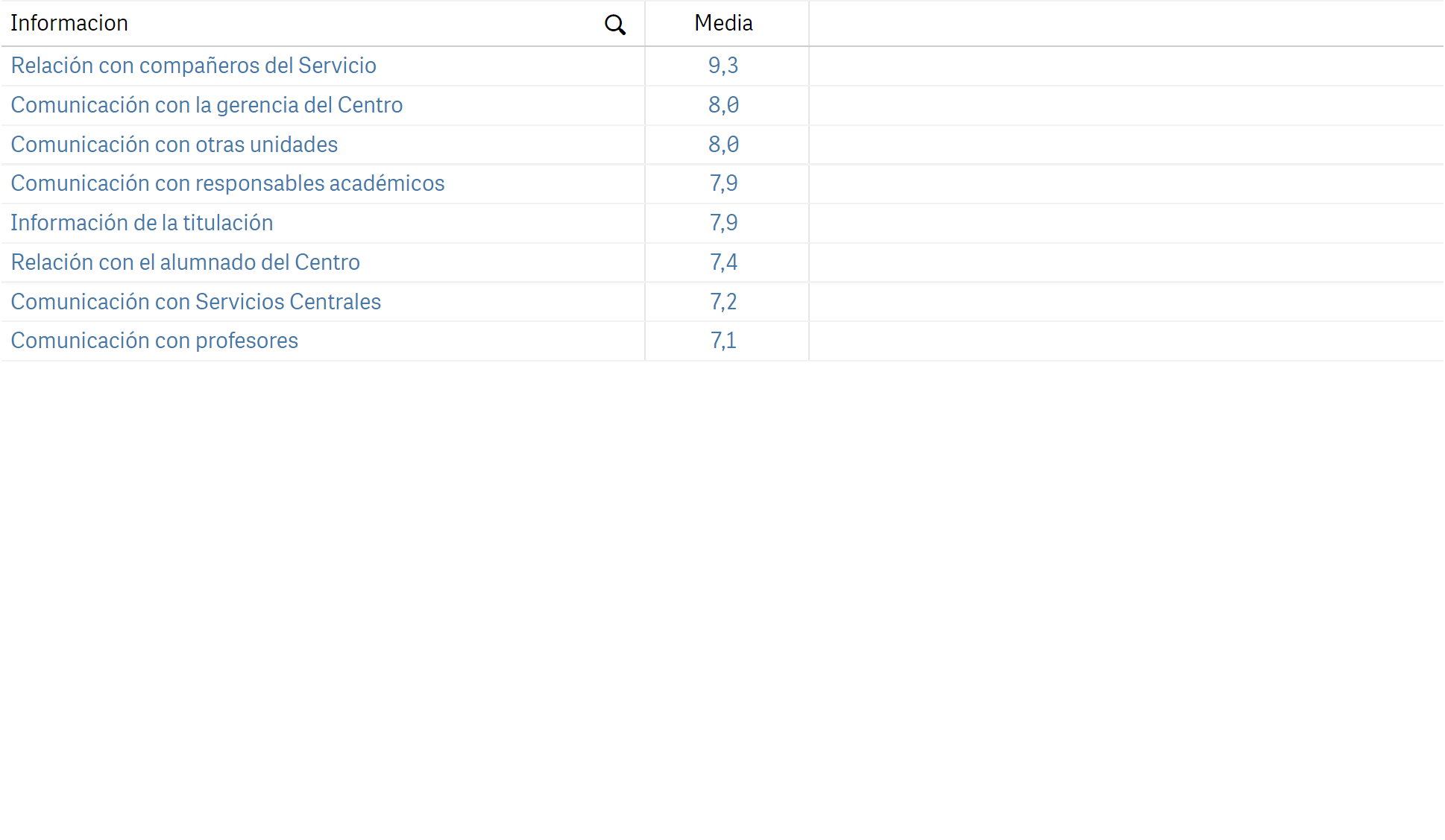 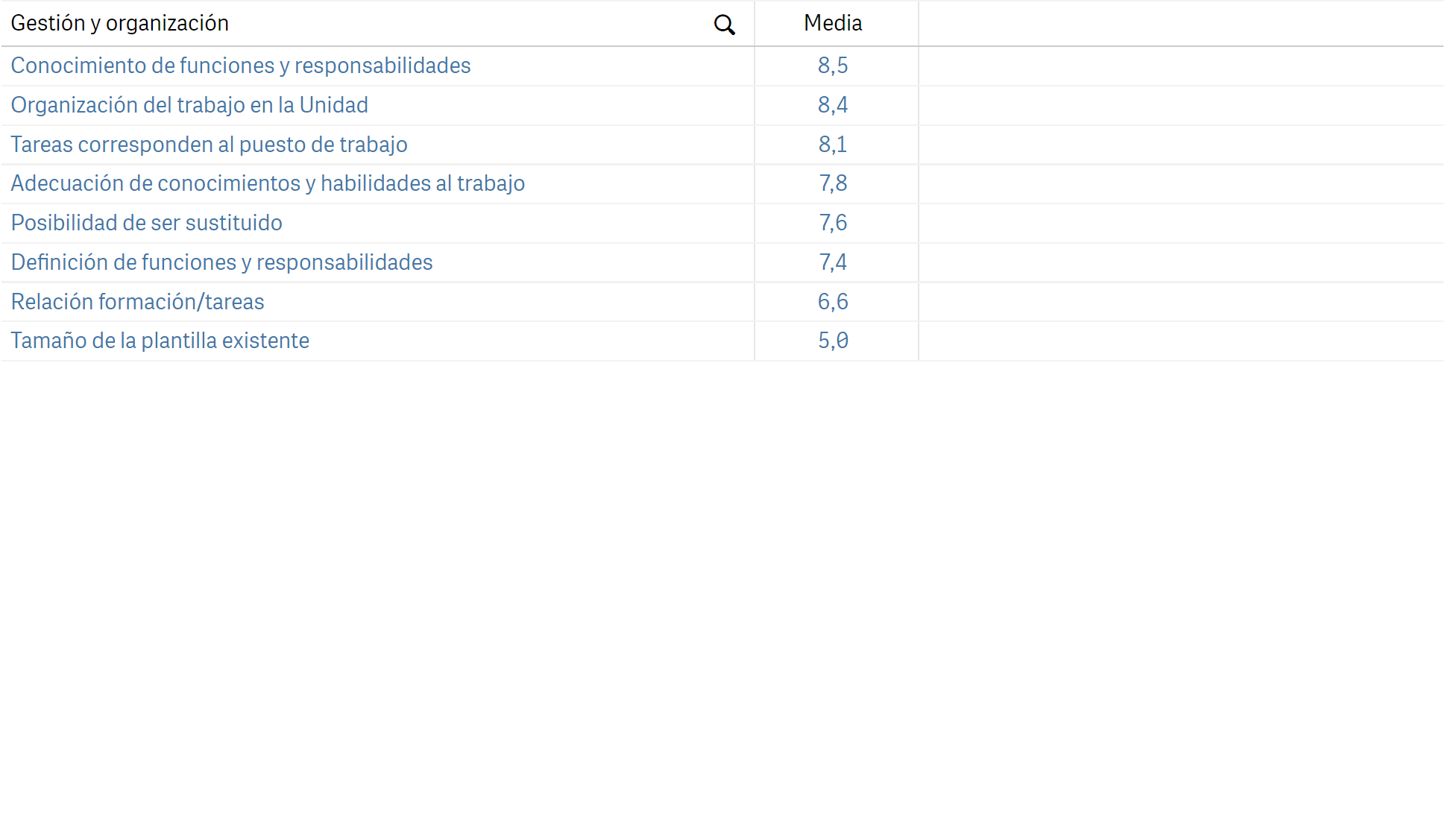 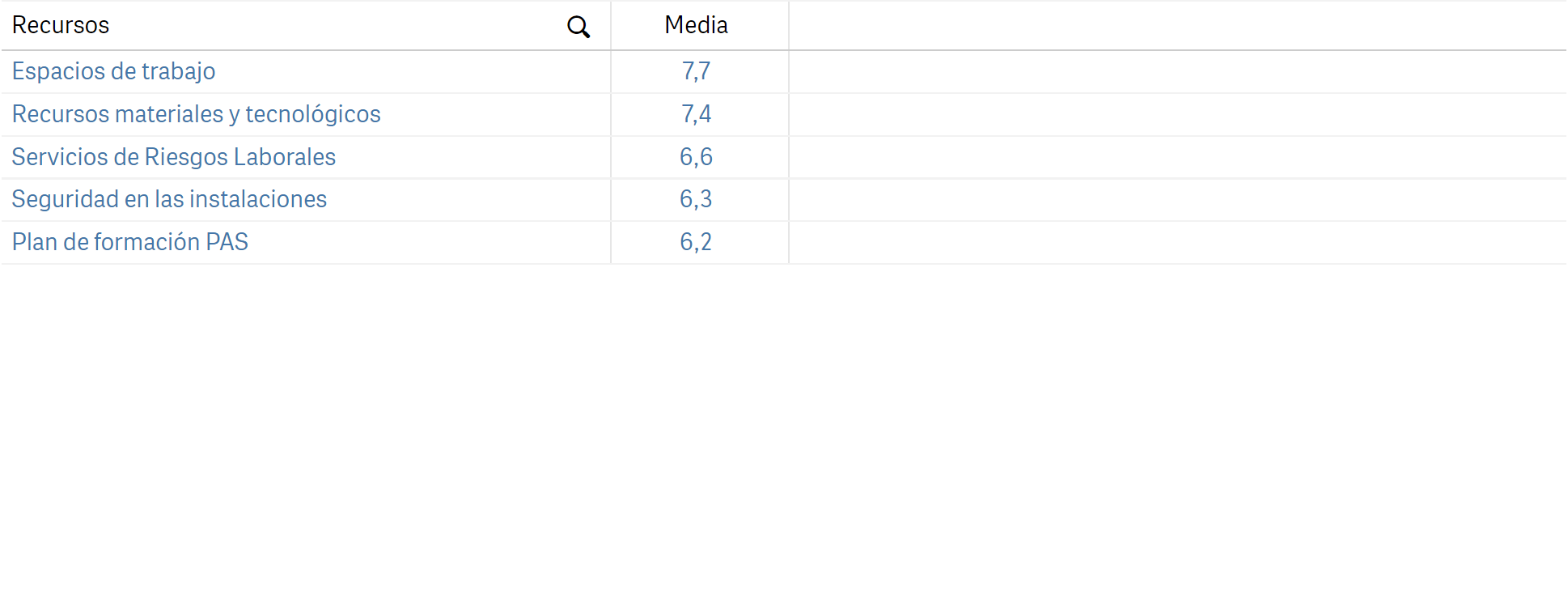 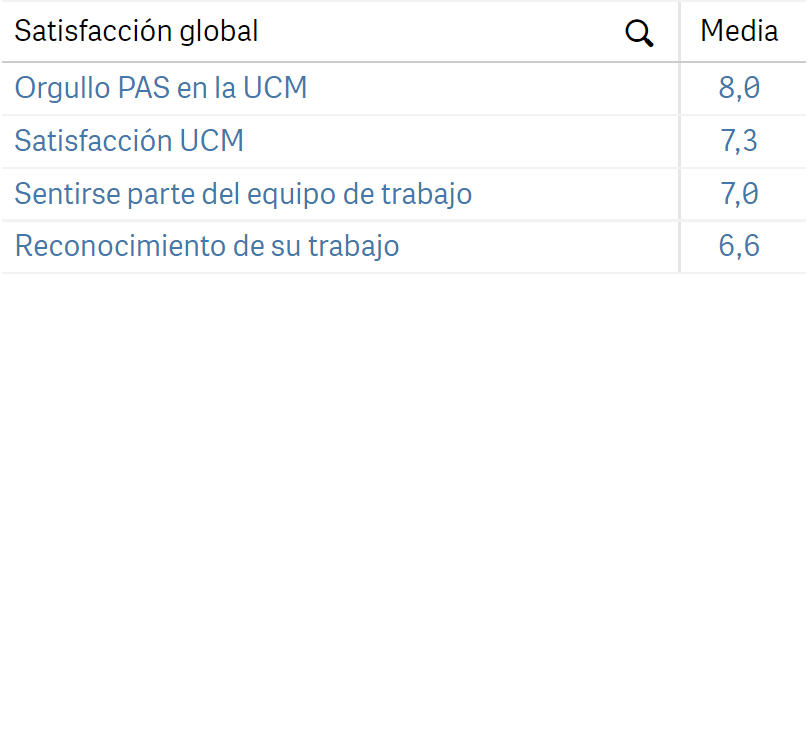 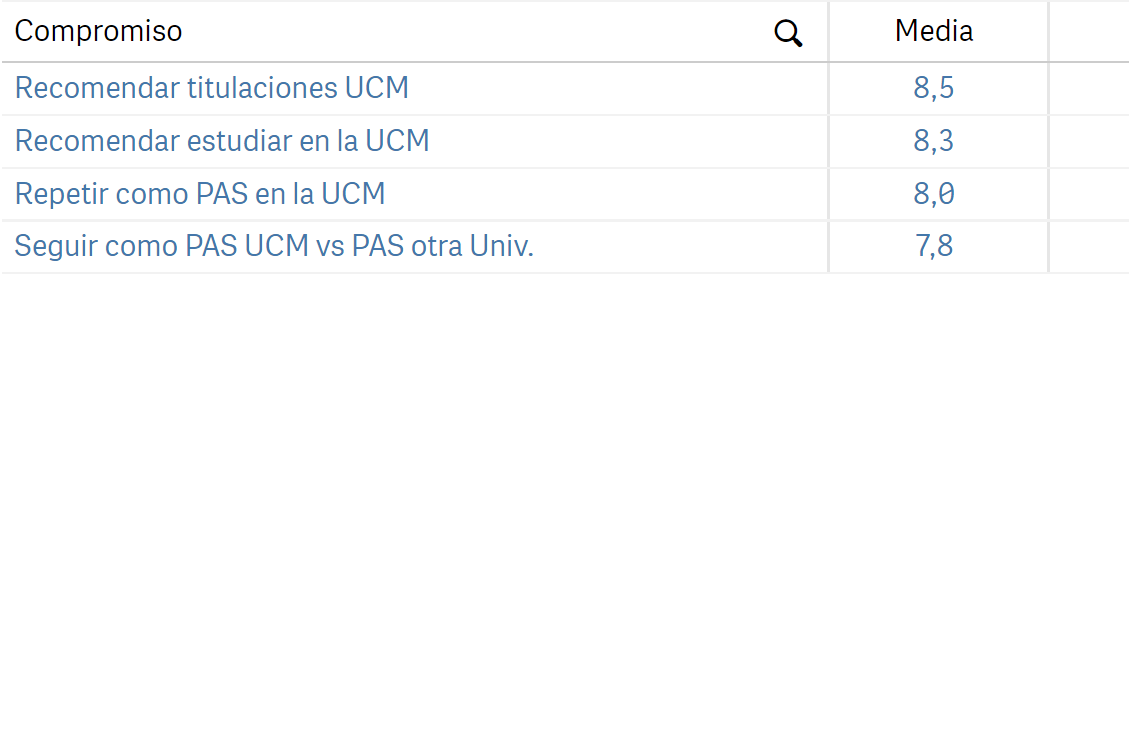